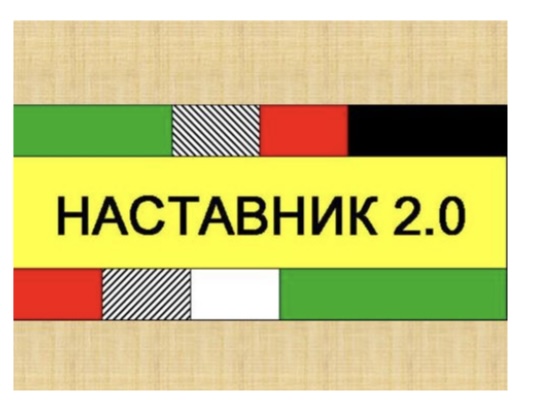 ОТЧЕТ О РЕЗУЛЬТАТАХ МЕТОДИЧЕСКОЙ РАБОТЫ В  ПРОЕКТЕ
Шарипова Елена Николаевна , воспитатель МДОУ №10
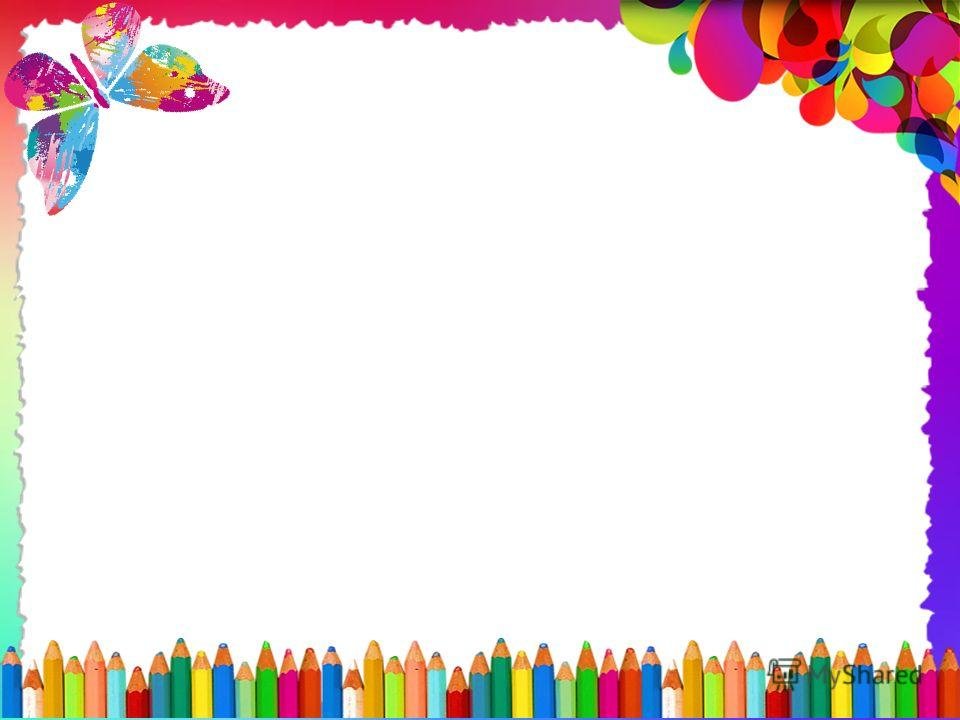 Мое профессиональное кредо
Чтобы учить других, нужно учиться самому,
Чтобы воспитывать других, нужно начинать с себя,
Чтобы развивать других ,нужно самому постоянно развиваться!
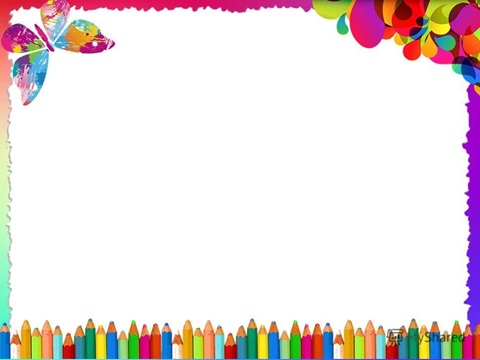 1.Анафьев Б.Г, Рыбалко Е.Ф Особенности восприятия пространства у детей.- М.,2004.-313с.
2.Короткова Н.А «Примерная смысловая маркировка зон, их оборудование и материалы на границах зон» М., 2002
3.Артомоноа О. Предметно-пространственная среда: ее роль в развитии личности// Дошкольное воспитание. -2005.-№4
4.Статья Е. Медковой  «Нетрадиционное рисование-символы абстрактной живописи
[Speaker Notes: Ykius]
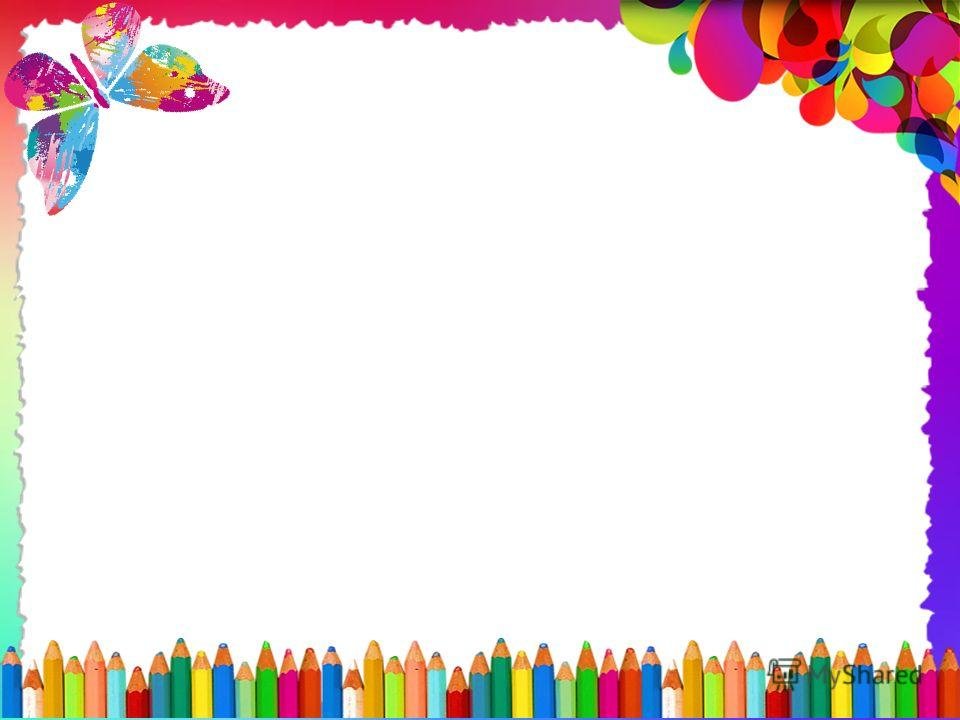 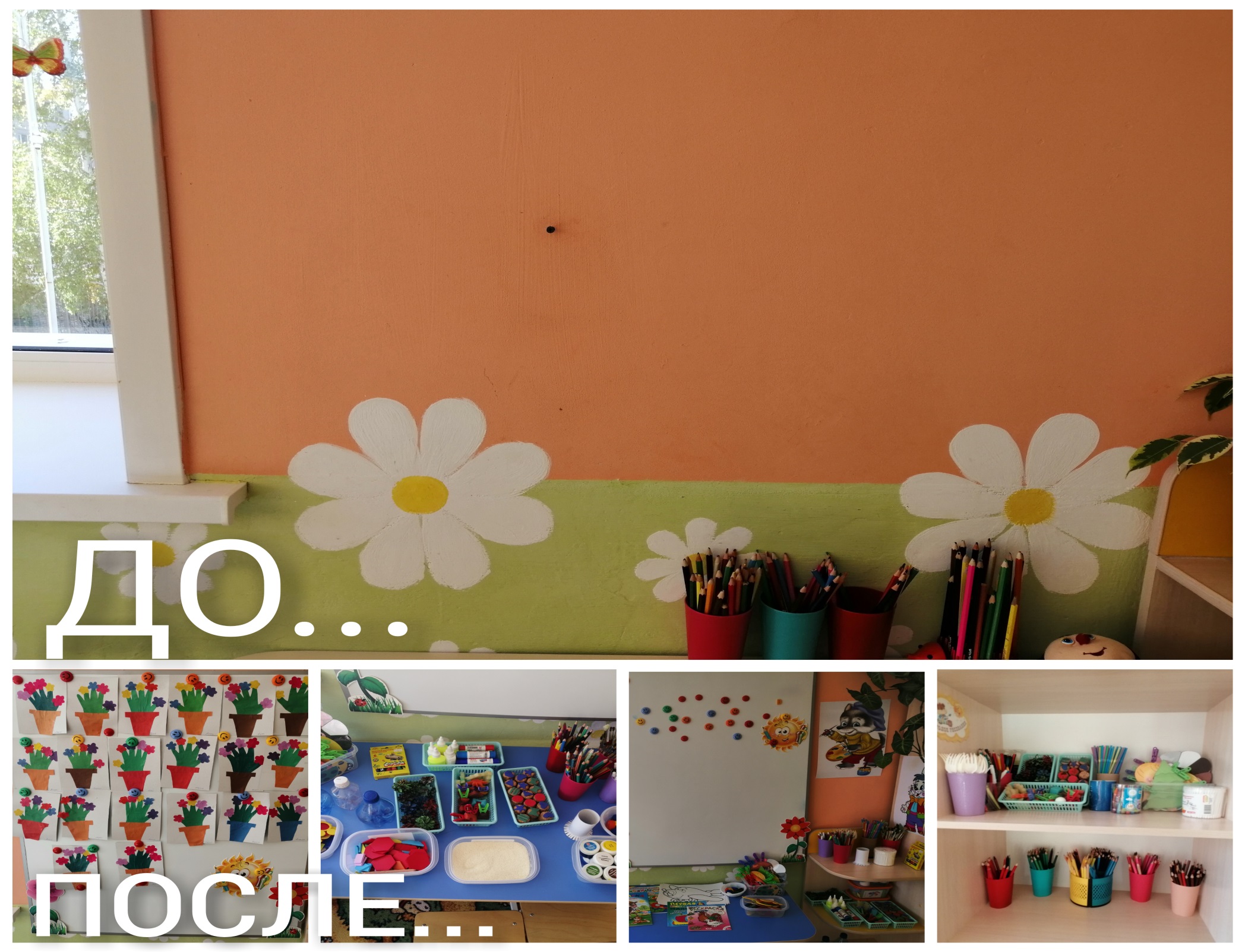 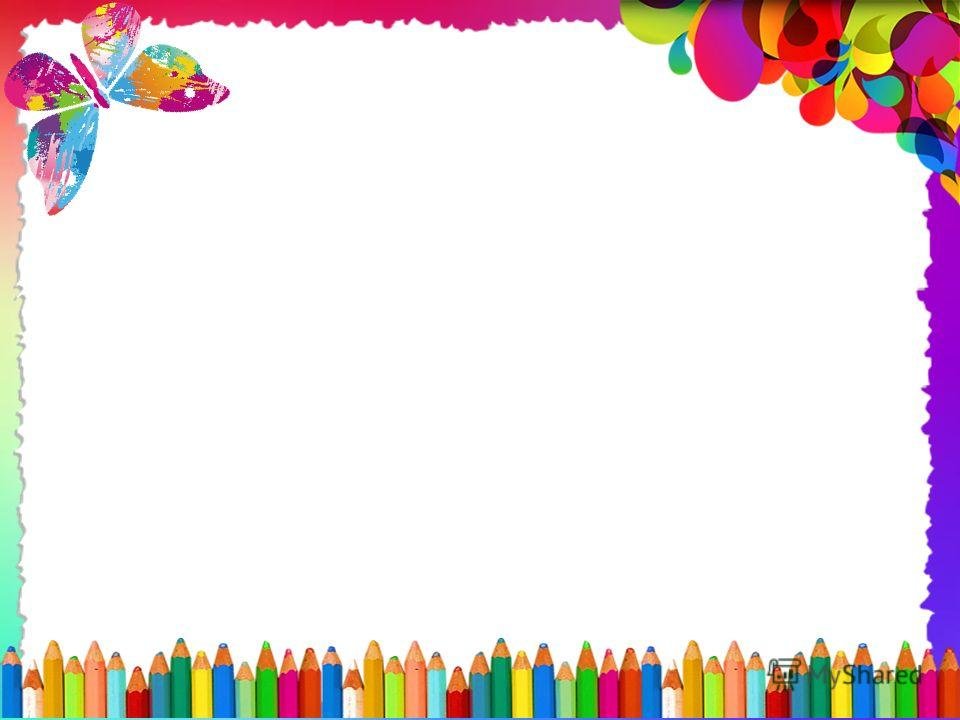 Центр художественно- творческой активности детей  «Маленькие художники»
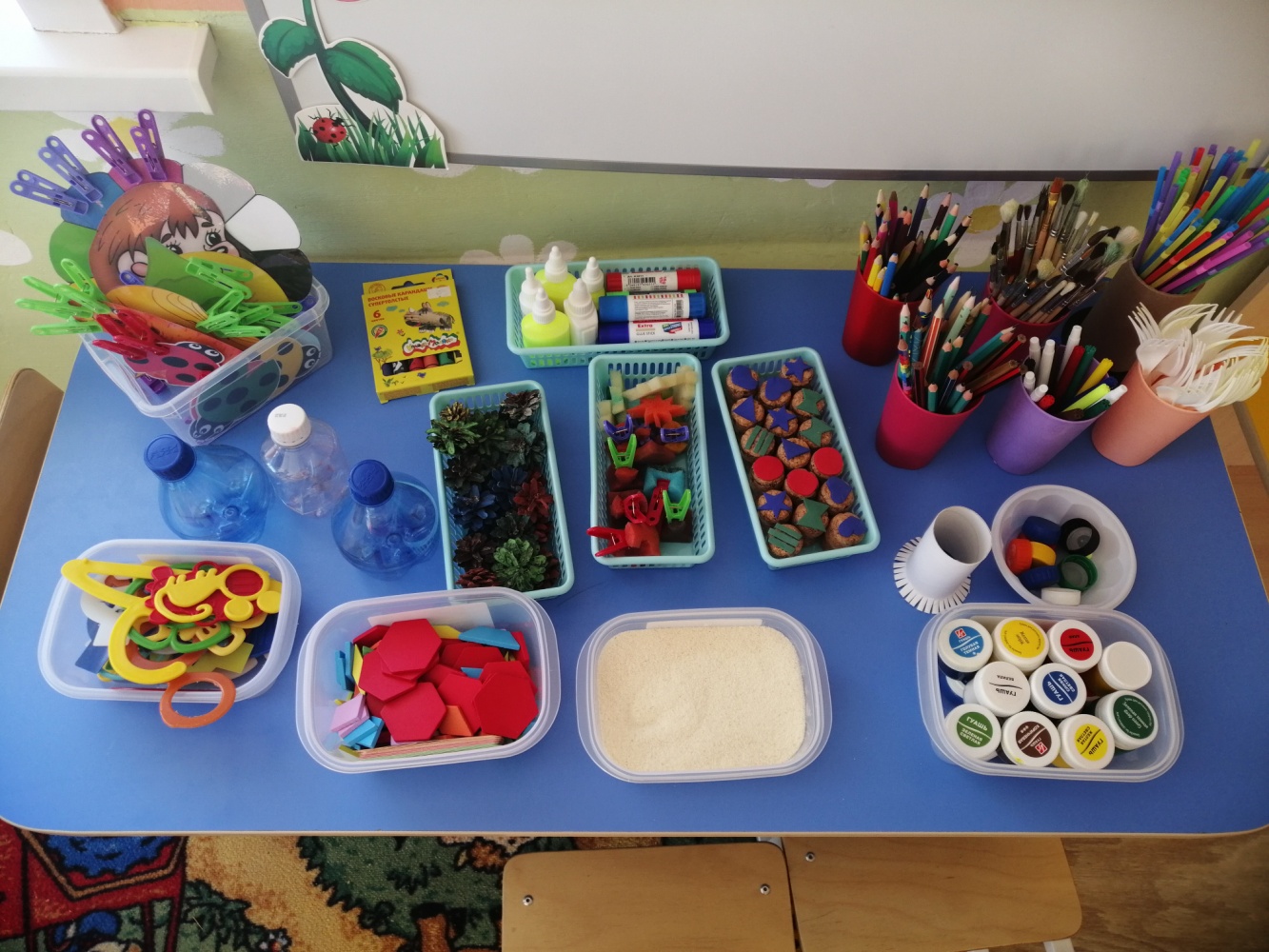 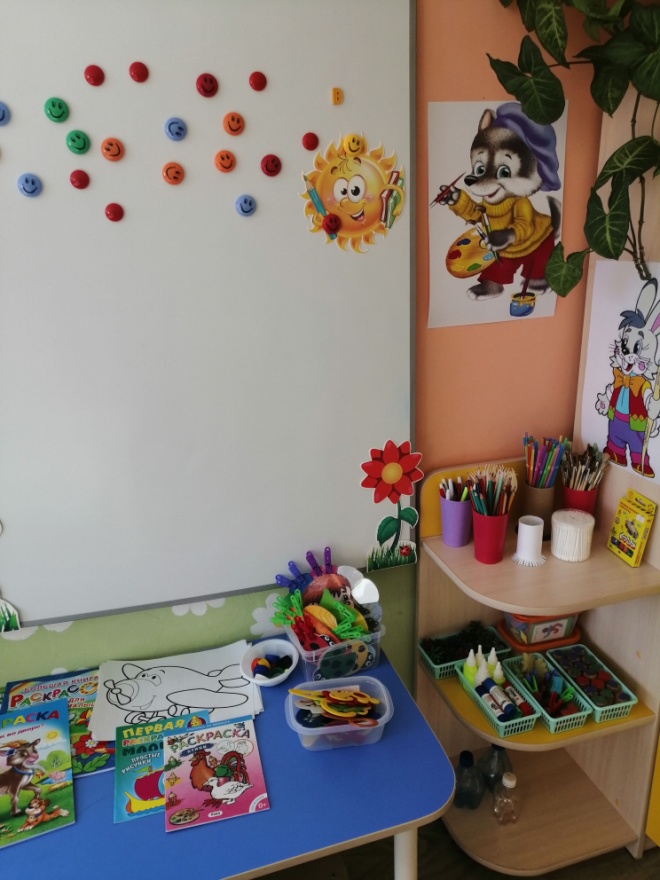 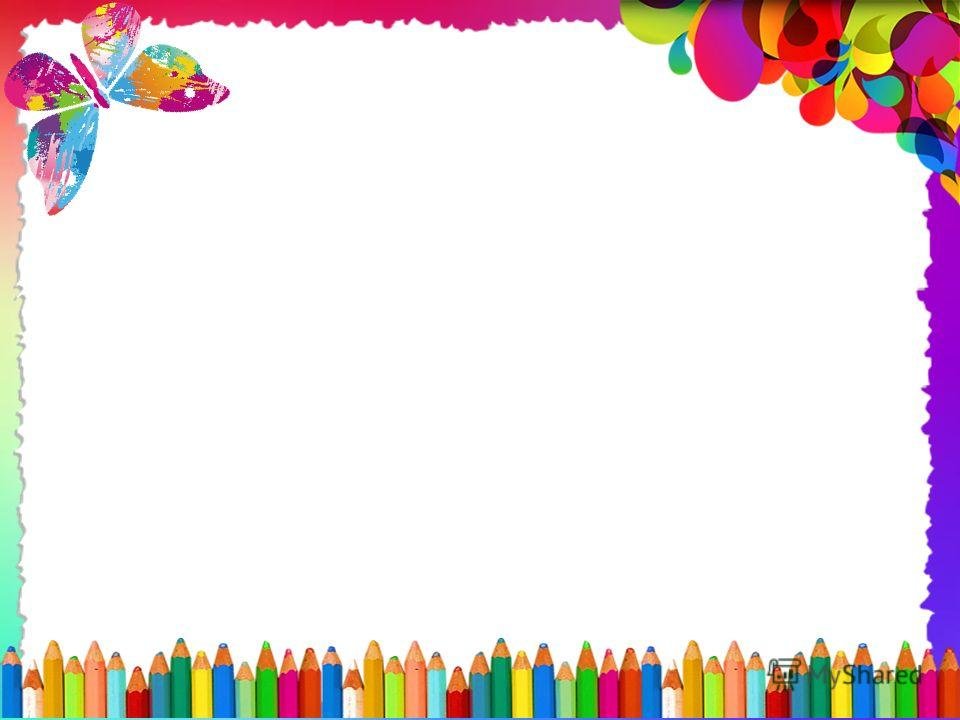 Картотеки :
- Нетрадиционные способы рисования с детьми  2-4 лет
- Упражнения для развития мелкой моторики
- Игры и упражнения по нетрадиционному рисованию с детьми 2-4 лет
- Методы и приемы по нетрадиционному рисованию

Также был разработан план занятий, конспекты занятий
-Дидактические пособия по нетрадиционному рисованию
- 
-Методический альбом образцов нетрадиционного рисования детей
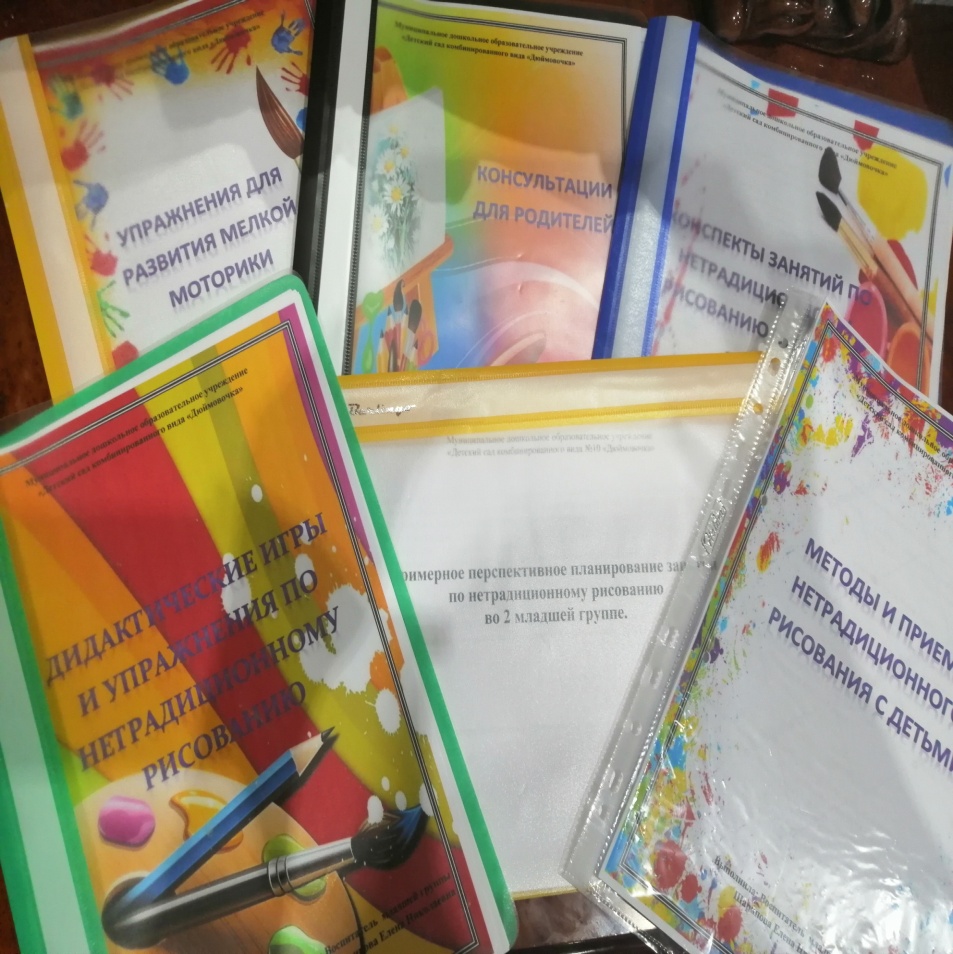 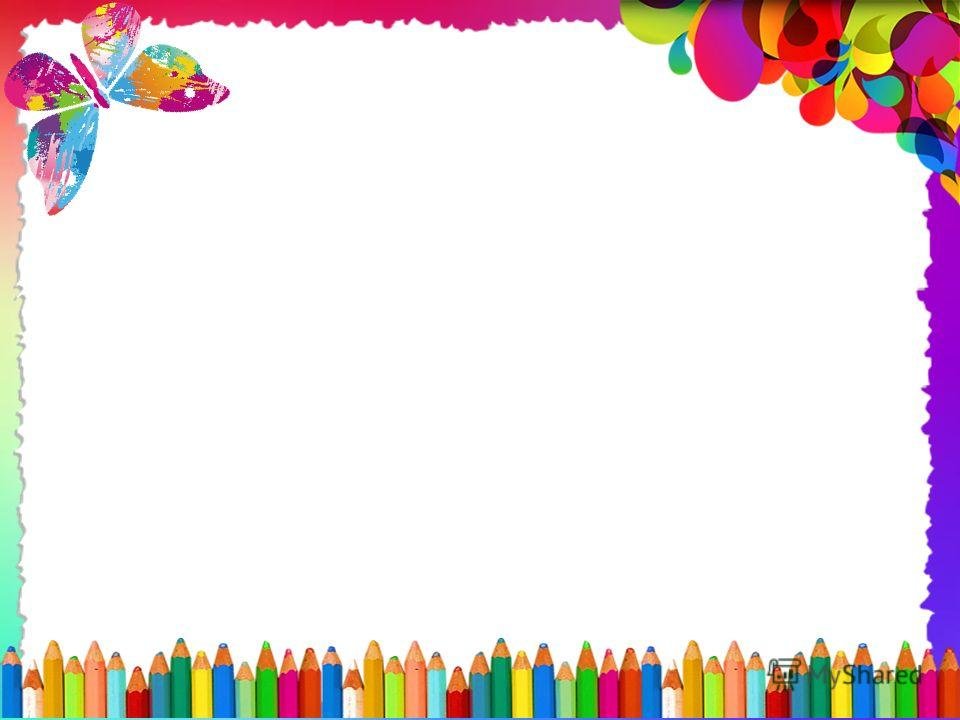 Центр художественно- творческой активности детей  «Маленькие художники»
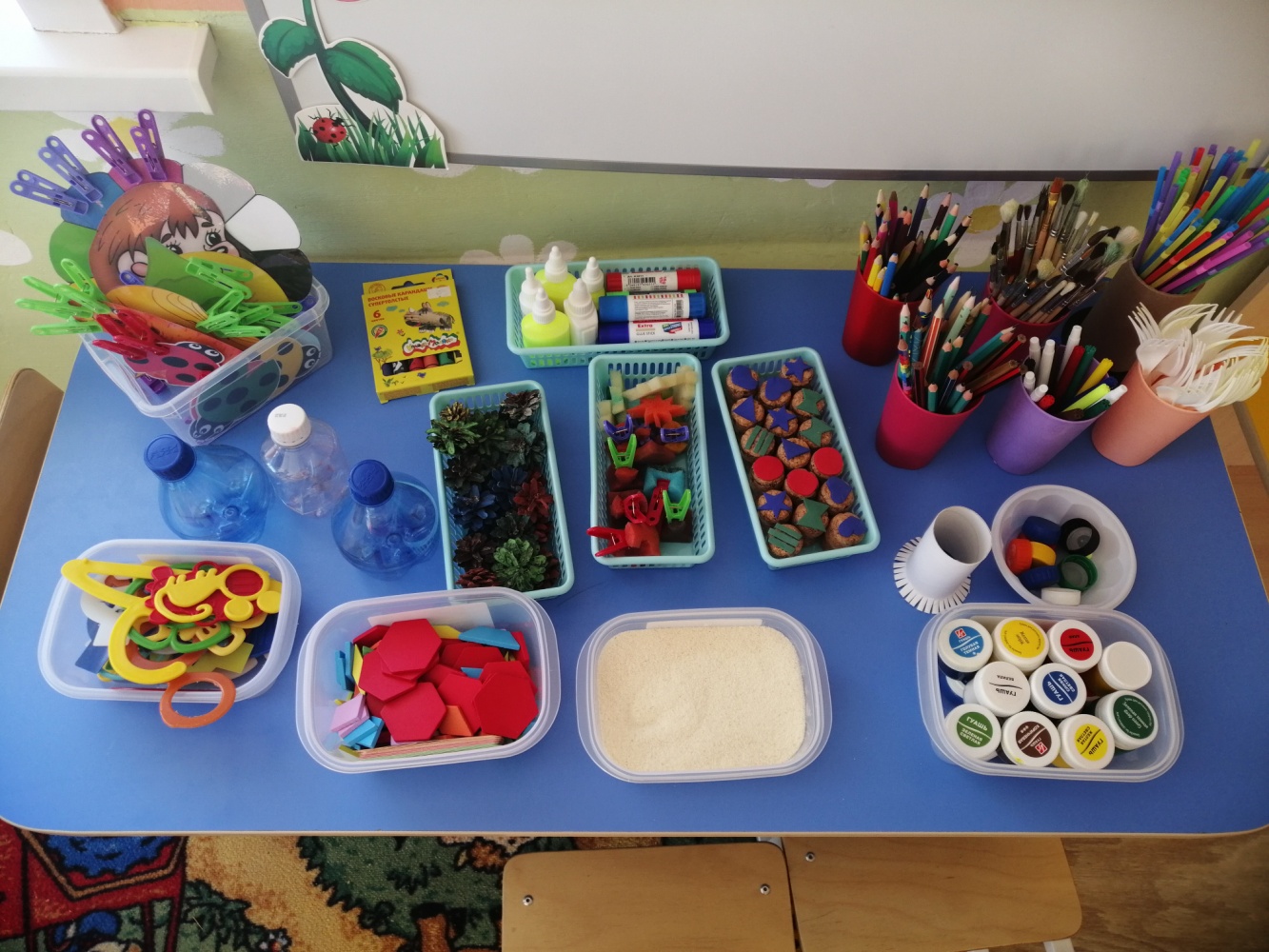 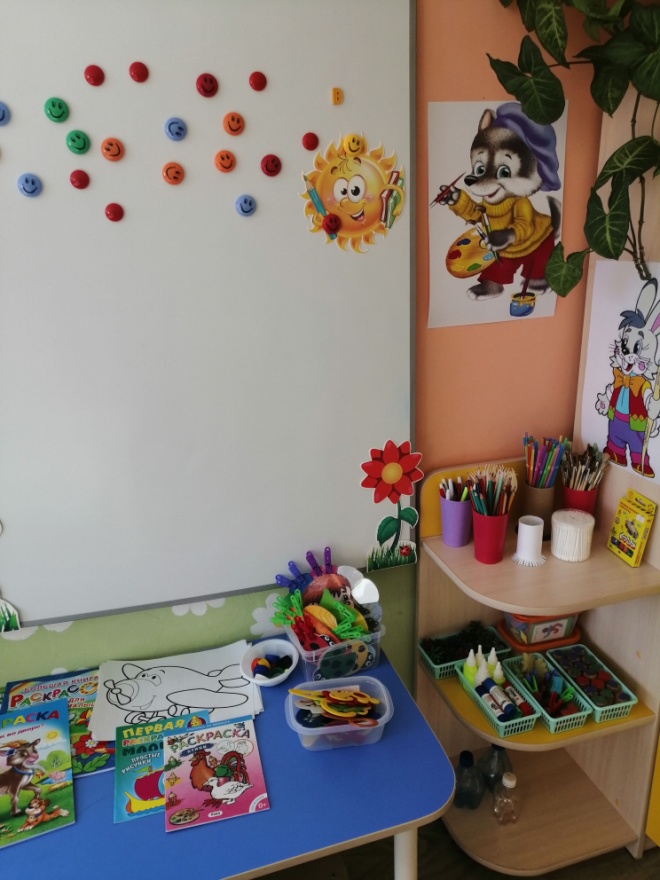 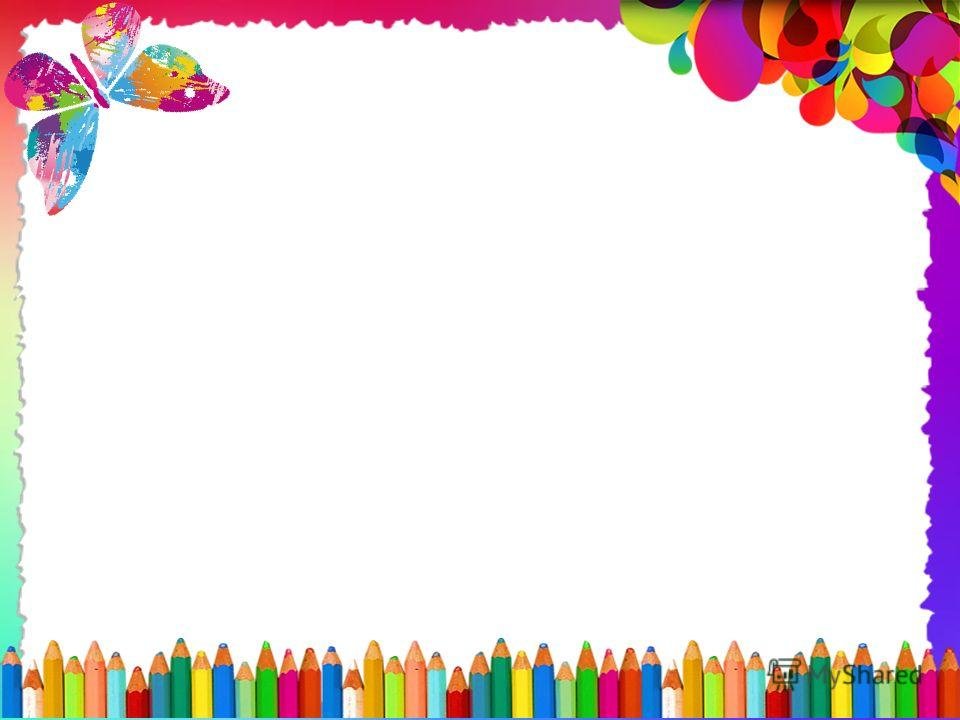 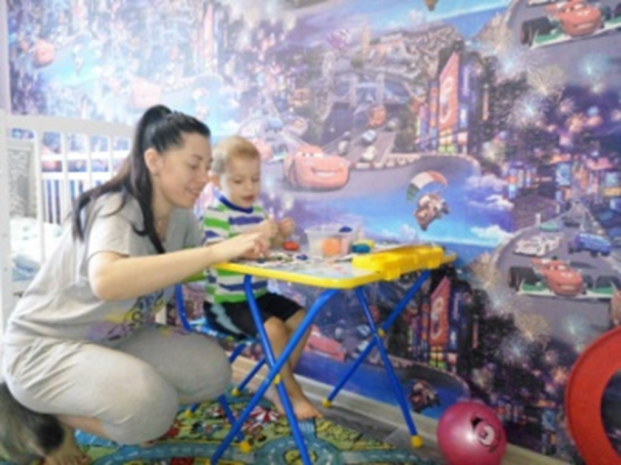 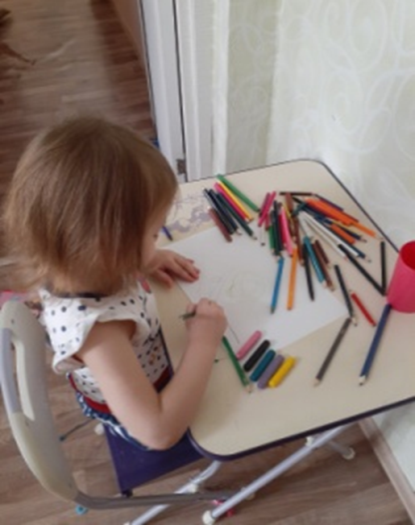 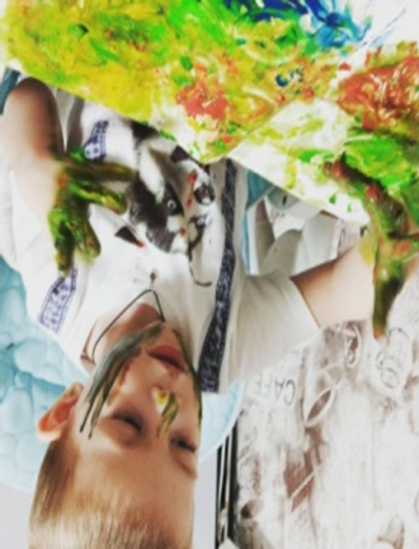 Работа с родителями:-Анкетирование-Консультации-Индивидуальные беседы-Совместное творчество и др.
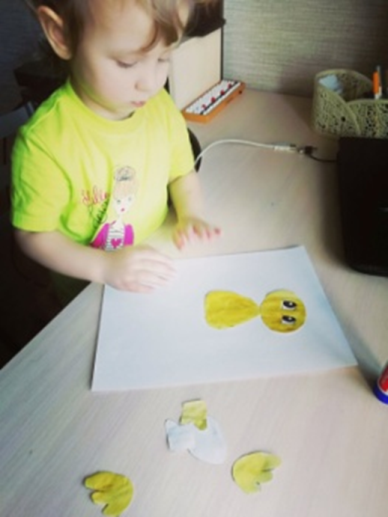 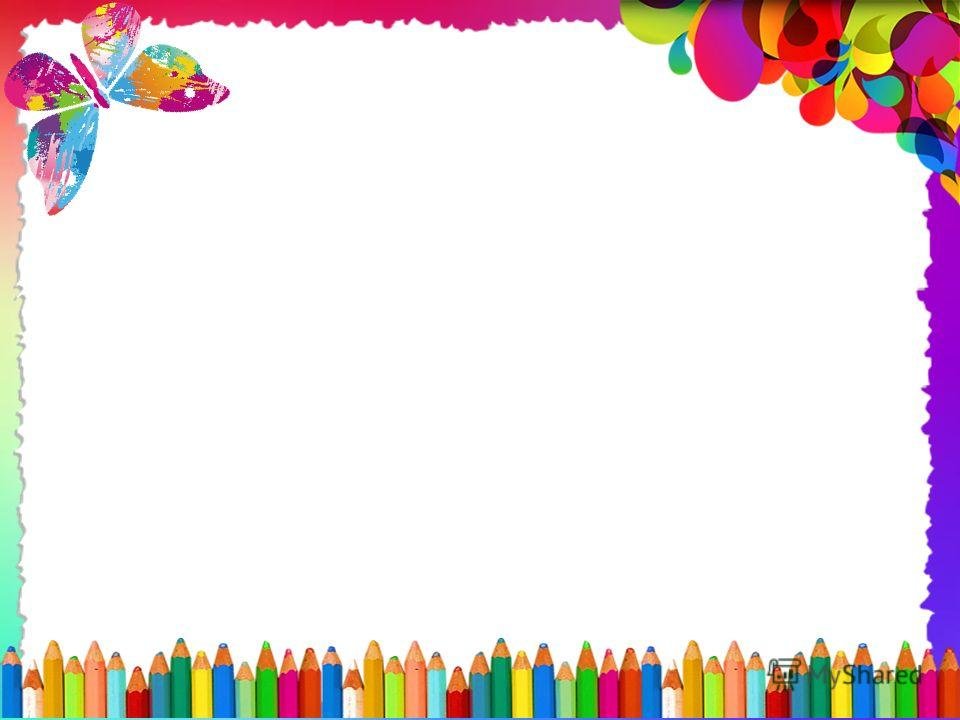 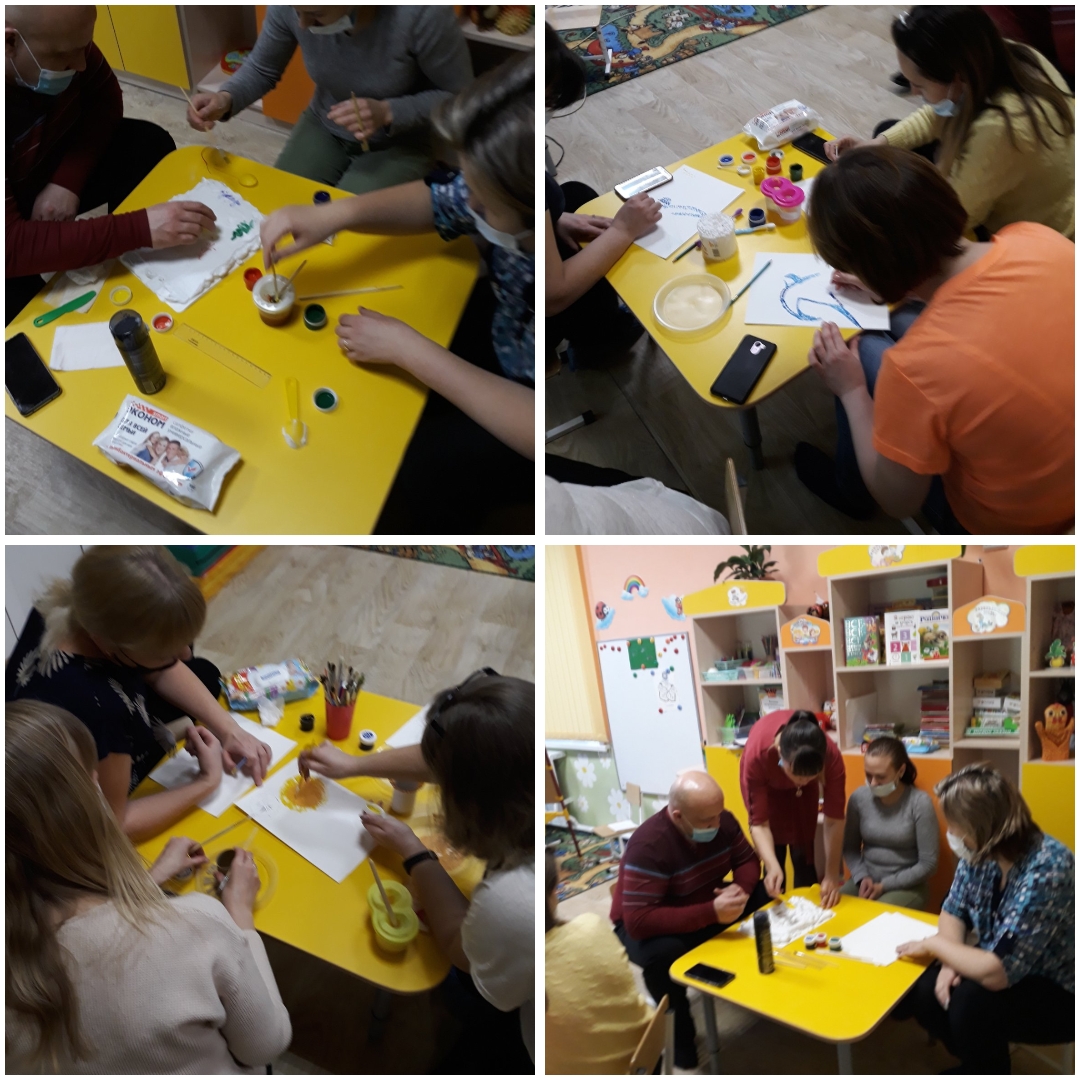 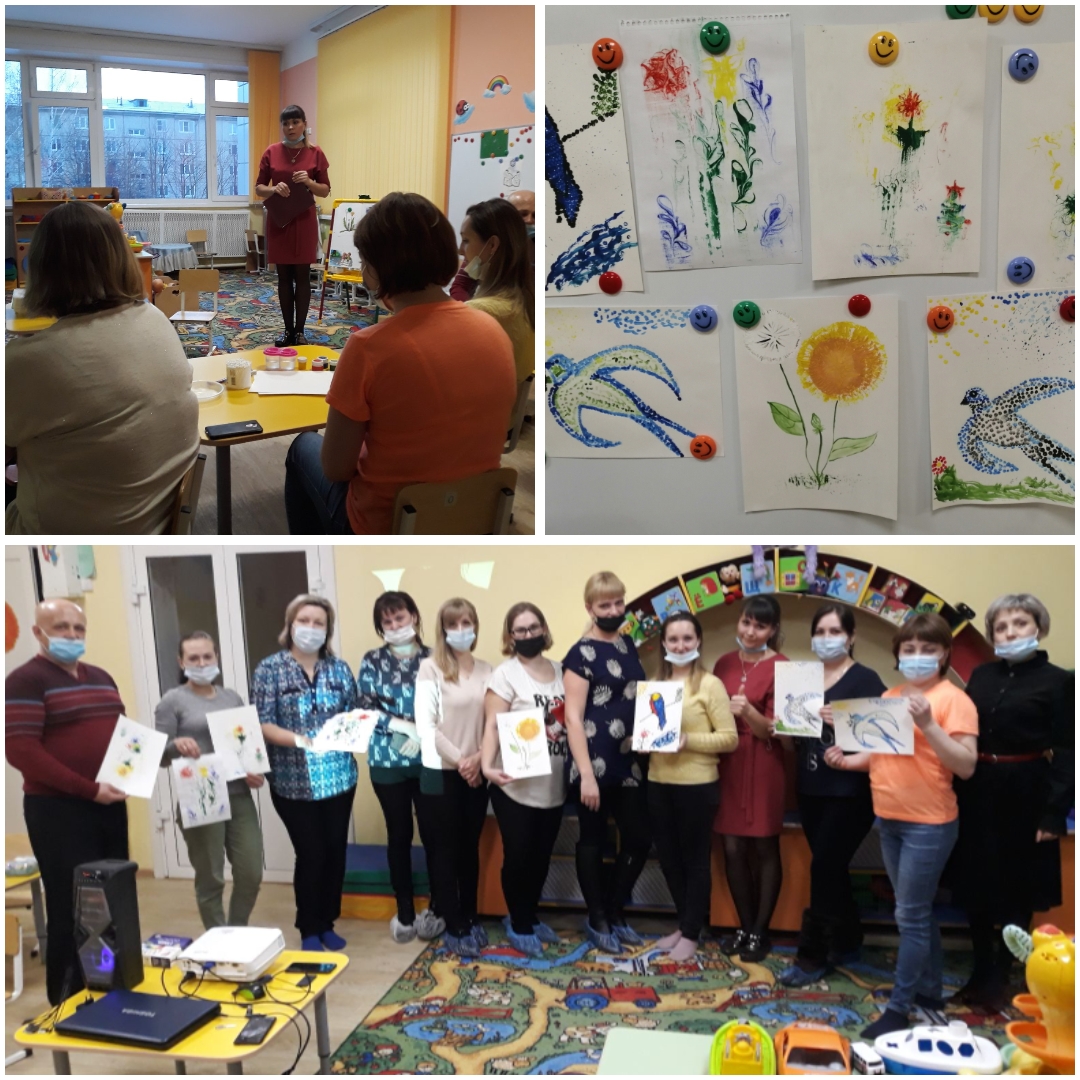 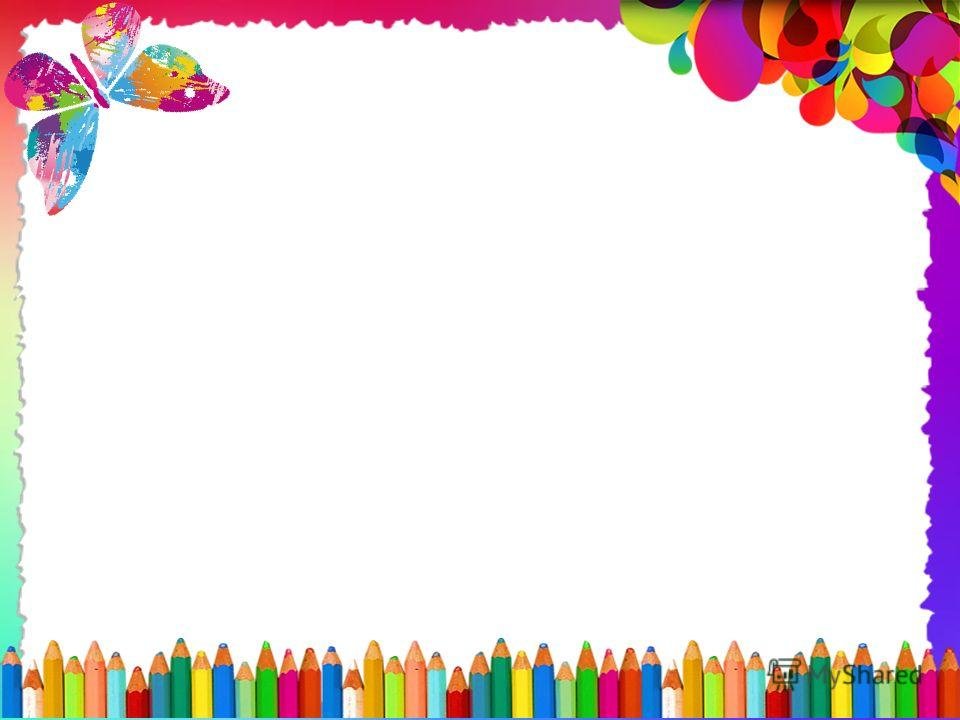 Техника
«Рисование пальчикам»
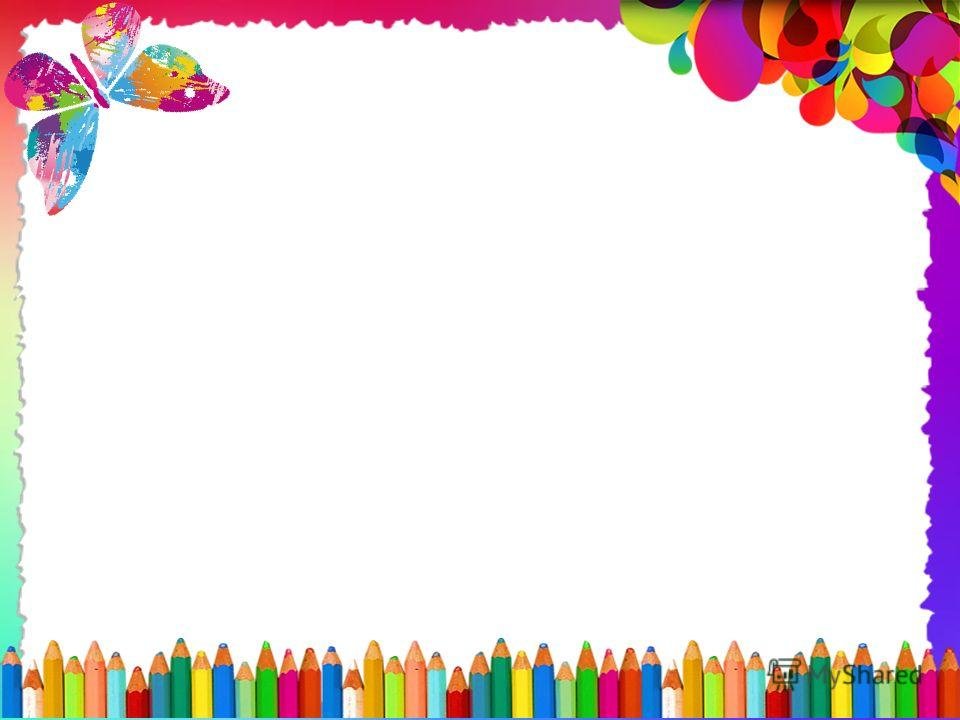 Способ рисования: 
ребенок опускает в гуашь пальчик и наносит точки, пятнышки на бумагу. На каждый пальчик набирается краска разного цвета. После работы пальчики вытираются салфеткой, затем гуашь легко смывается.
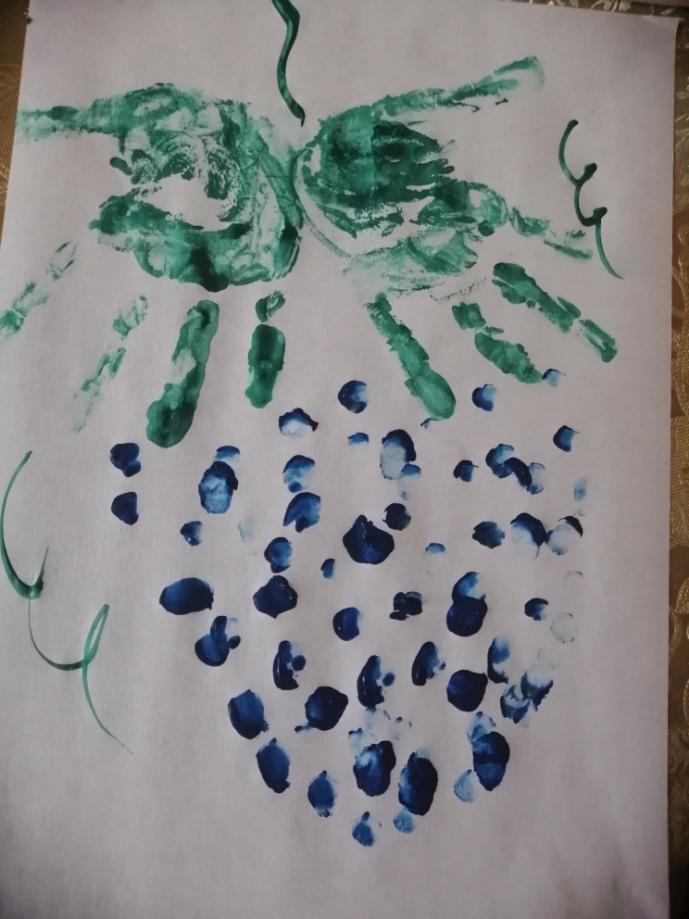 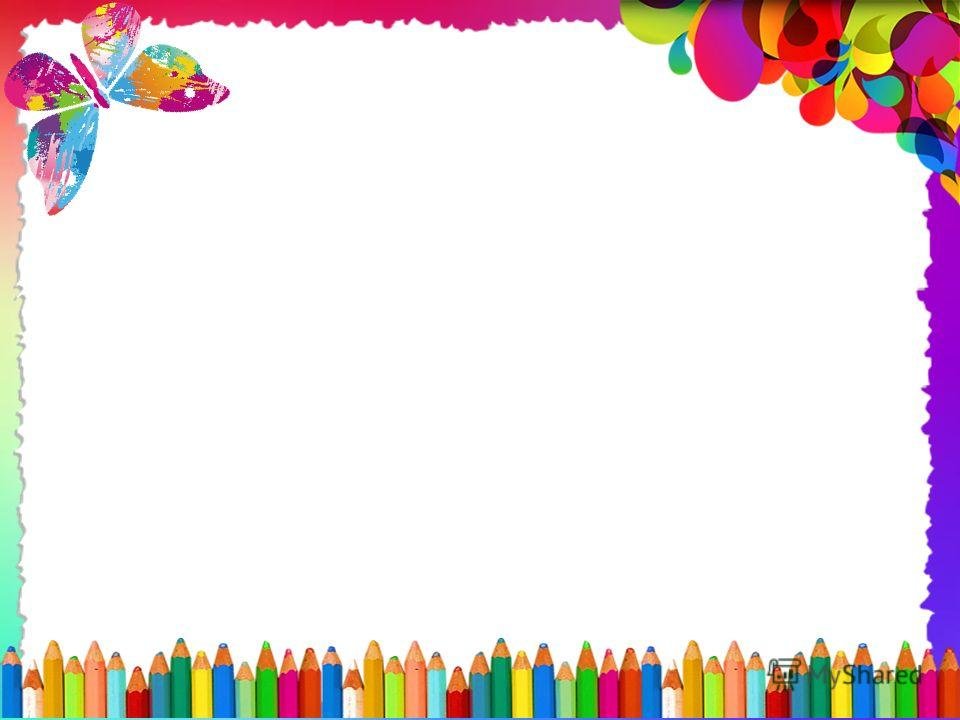 Техника
"Рисование ладошкой"
Способ рисования:
  ребенок опускает в гуашь ладошку (всю кисть) или окрашивает ее с помощью кисточки (с помощью взрослого, с пяти лет сам) и делает отпечаток на бумаге. Рисуют и правой и левой руками, окрашенными разными цветами
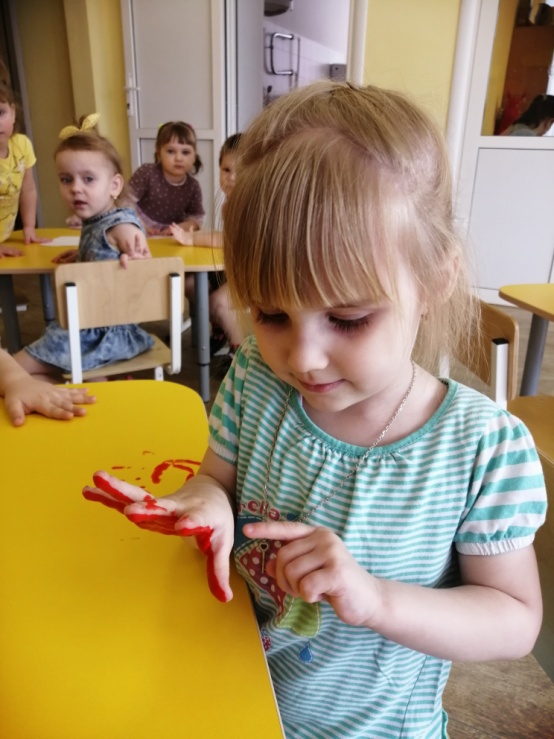 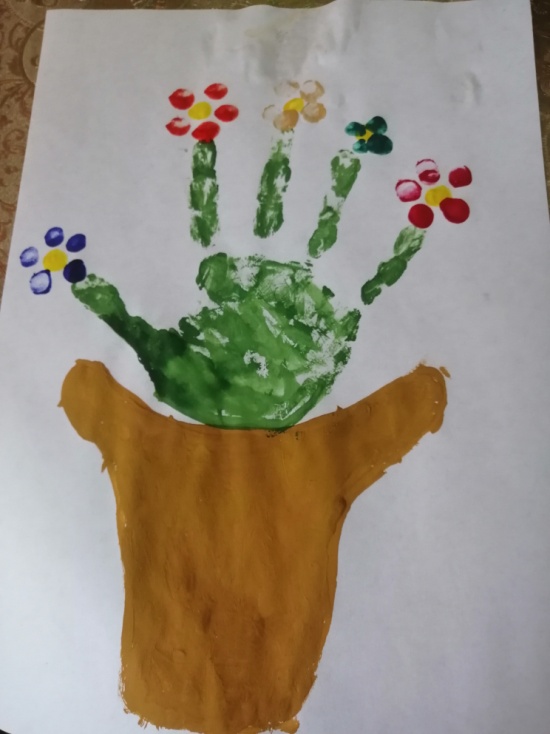 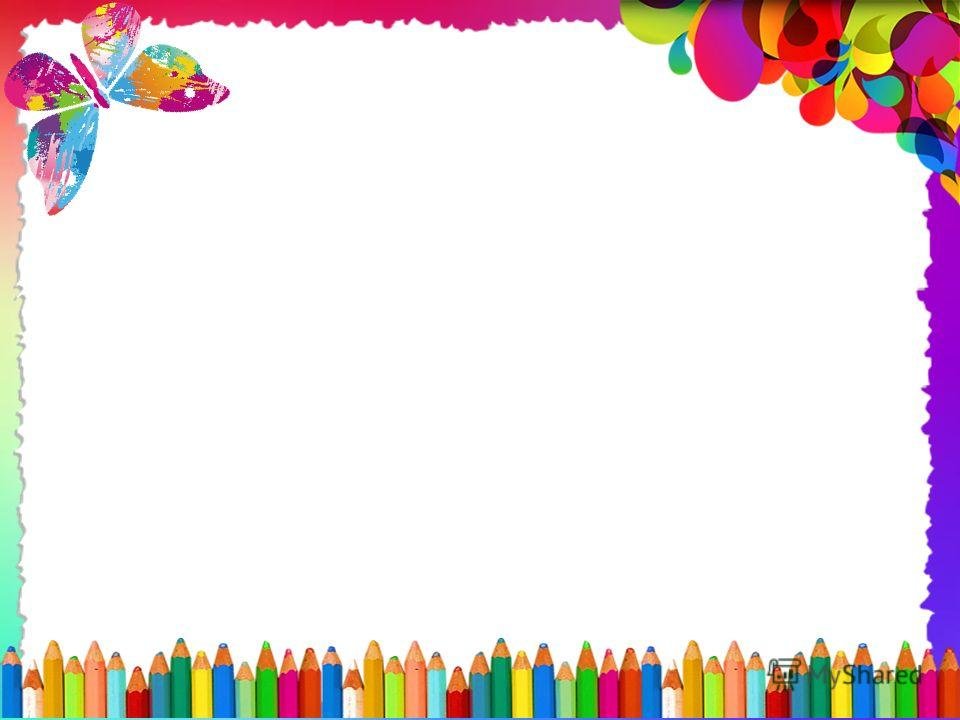 Техника «Рисование ватными палочками»
Cпособ рисования: ребенок опускает в гуашь палочку и наносит точки, пятнышки. Сначала можно нарисовать по контуру, а затем заполнить весь рисунок точками. Для каждой новой краски берите новую палочку
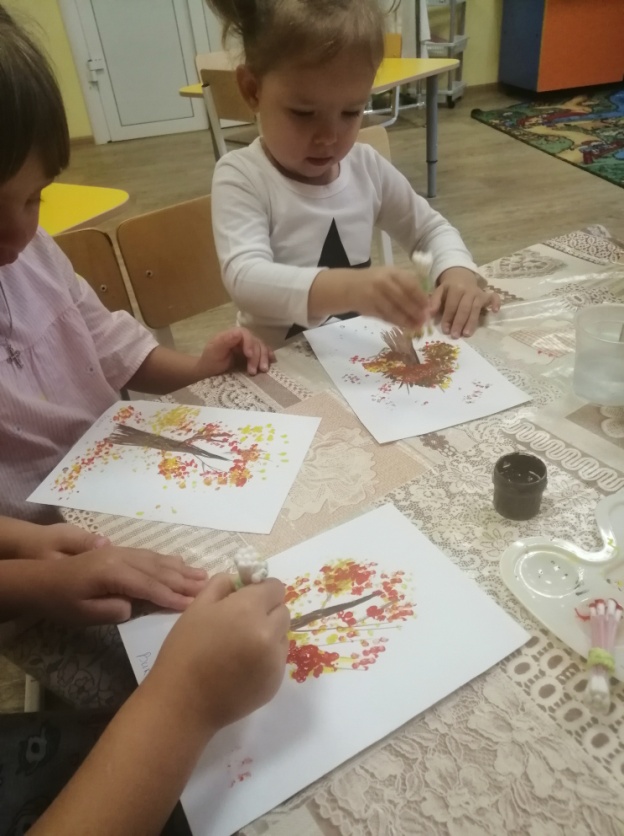 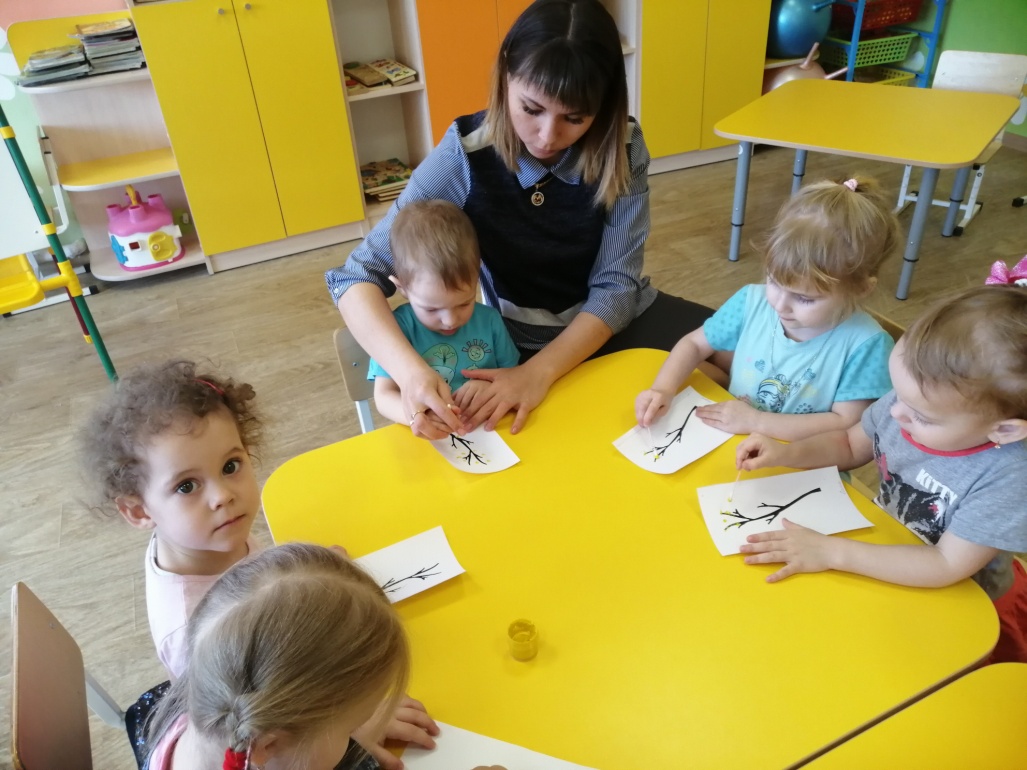 Техника
«Оттиск поролоном»
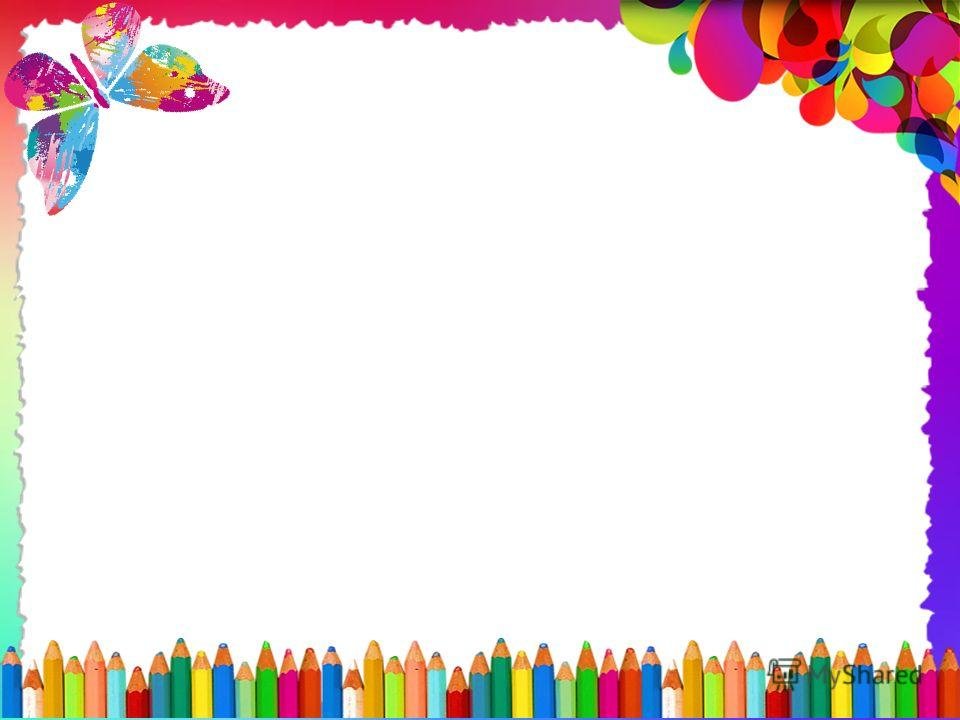 Способ рисования: ребенок прижимает поролон к штемпельной подушке с краской и наносит оттиск на бумагу. Для изменения цвета берутся другие мисочка и поролон.
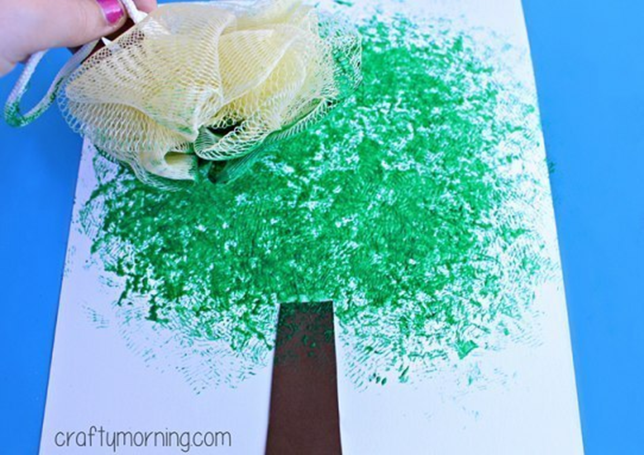 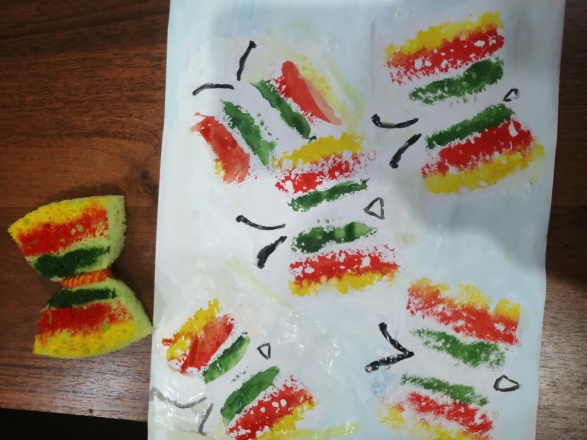 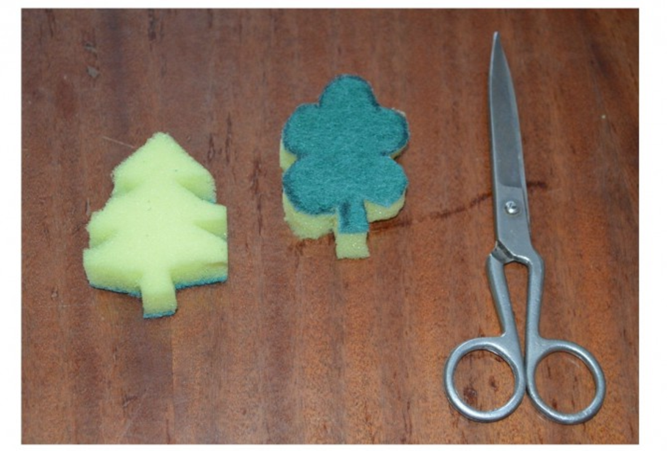 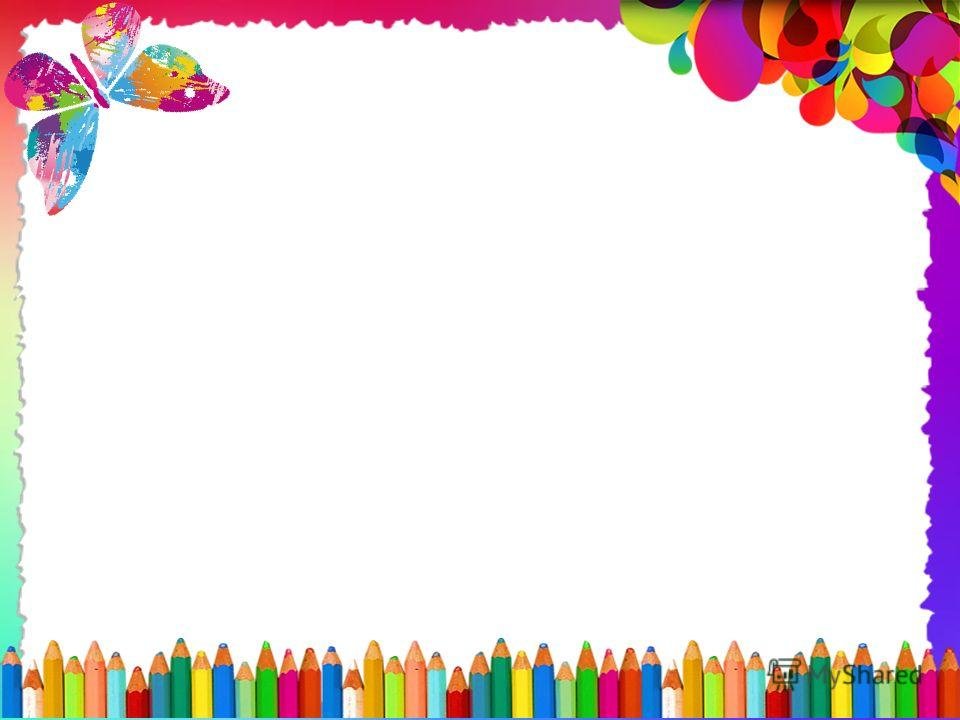 Техника
«Тычок жесткой полусухой кистью»
Способ рисования:
ребенок опускает в гуашь кисть и ударяет ею по бумаге, держа вертикально. При работе кисть в воду не опускается. Таким образом, заполняется весь лист, контур или шаблон. Получается имитация фактурности пушистой или колючей поверхности.
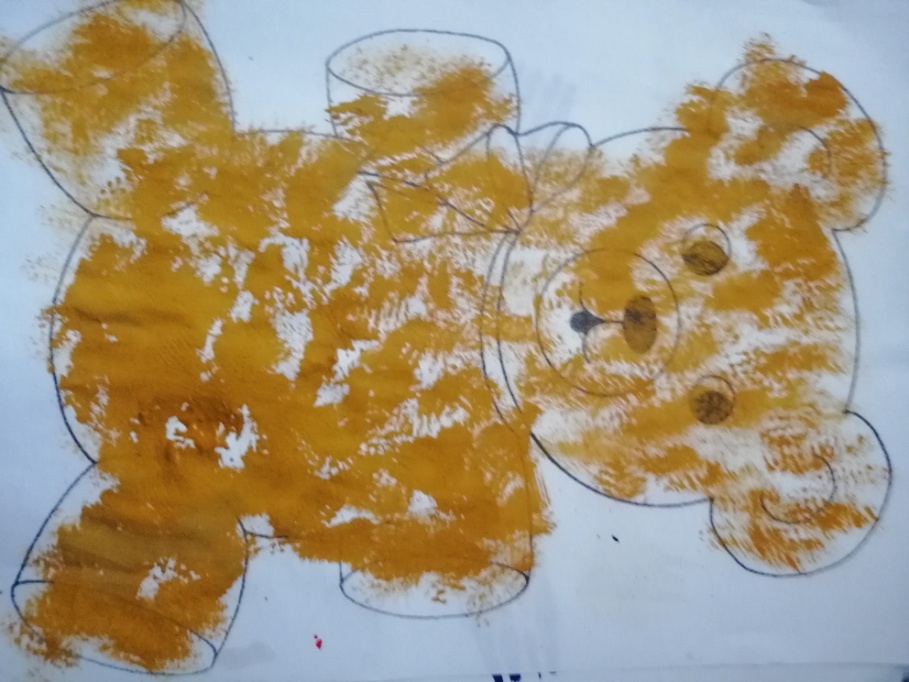 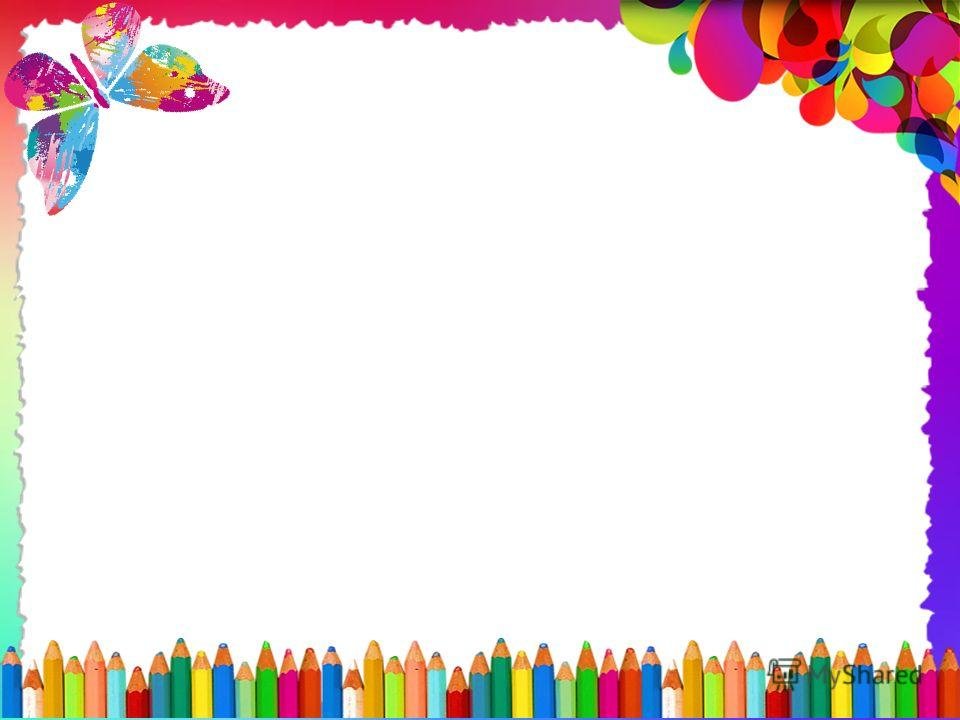 Техника
«Кляксография»
Способ рисования:
Ребенок на бумаге ставит крупную кляксу,
затем опускает в нее трубочку для сока 
и раздувают пятно в разных направлениях,
 делать это следует под наклоном.
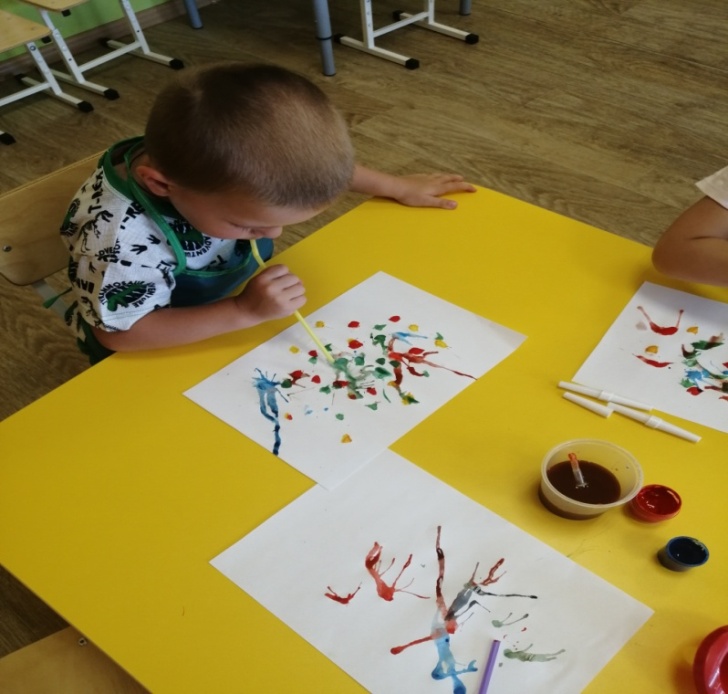 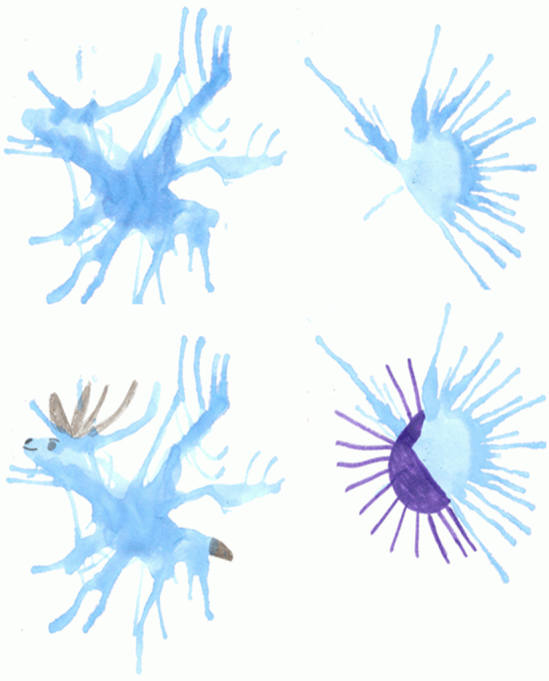 Техника
«Набрызг»
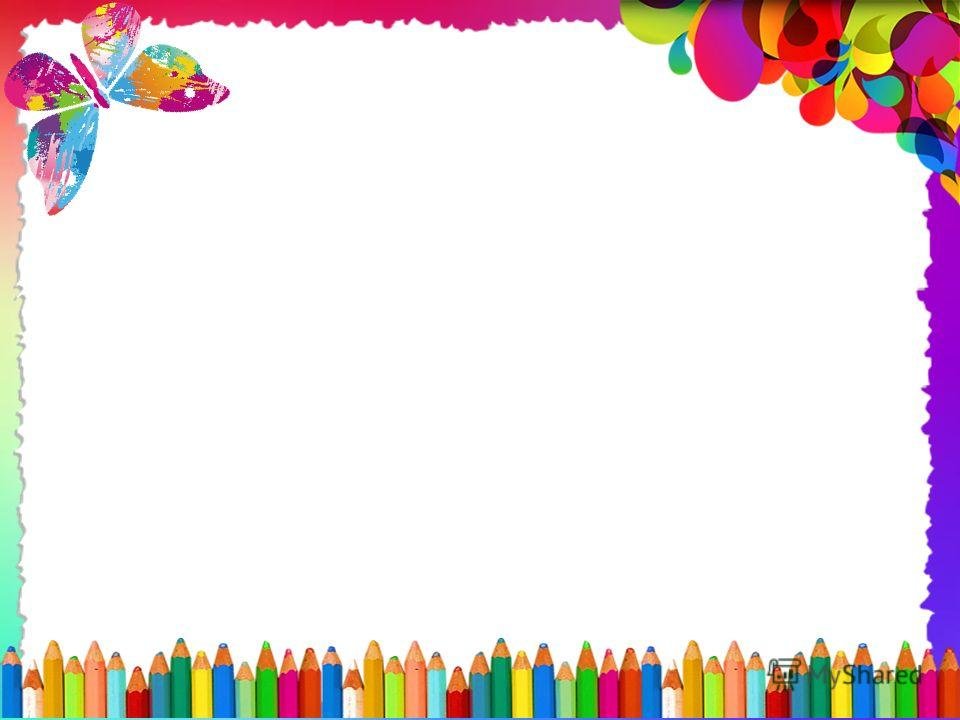 Способ рисования:
Развести гуашь в маленьких тарелочках, чтобы зубной
Щеткой было удобно набирать краску, берем трафарет и прикладываем его на лист бумаги, наносим краску на щетку и  наносим набрызг, убираем трафарет и получаем нужный нам рисунок
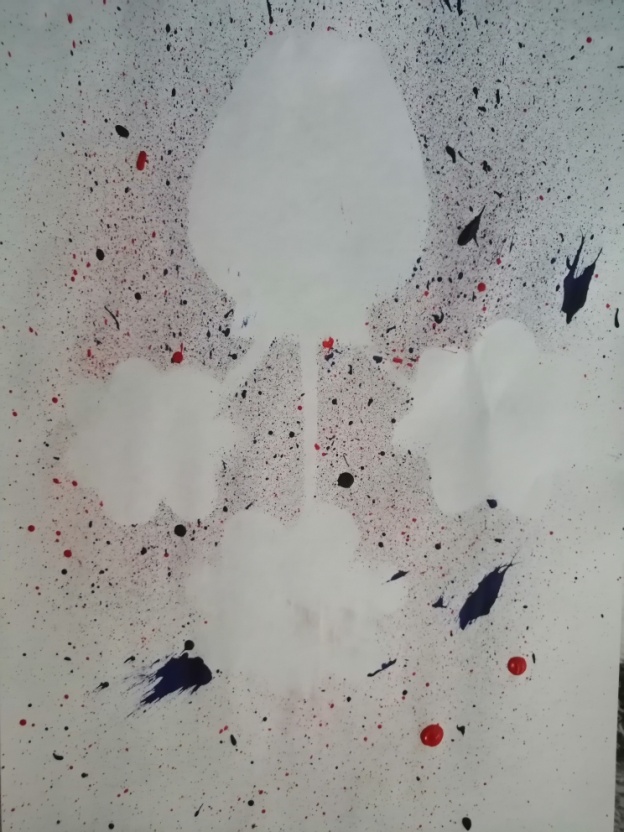 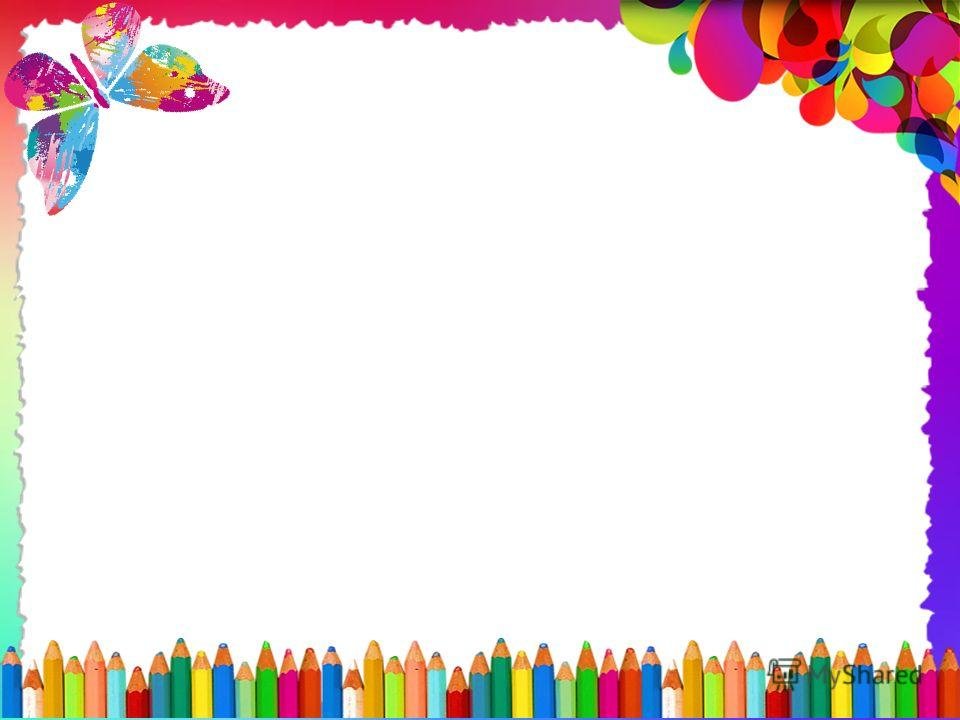 Техника
«Рисование мыльными пузырями»
Способ рисования:
В стаканчики с разноцветными жидкостями
(гуашь+ шампунь+вода) помещают трубочки.
Дети дуют в трубочки пока пена не поднимется до краев.
Сверху на мыльную шапку прикладывается альбомный лист бумаги  и ждем когда отпечатается, либо шапку переносим на бумагу с помощью трубочки
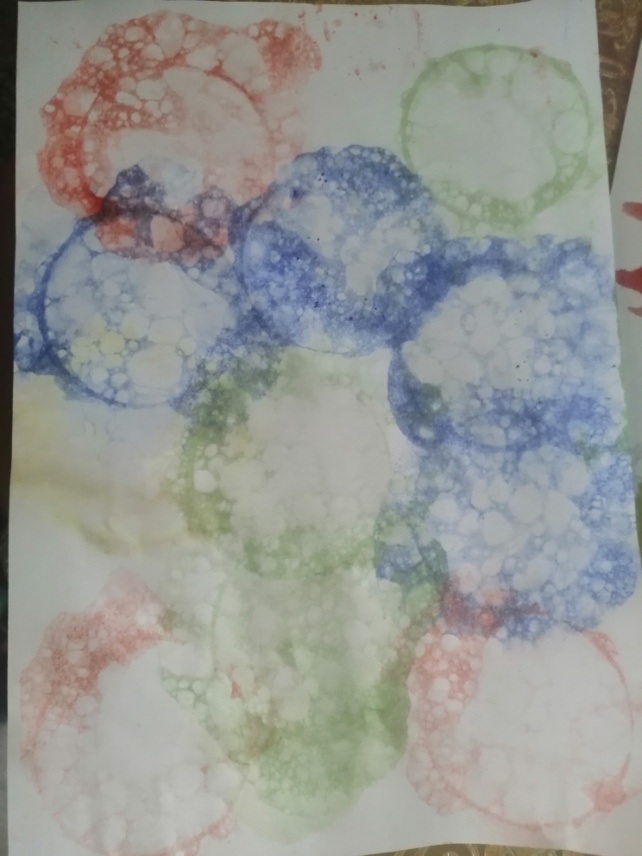 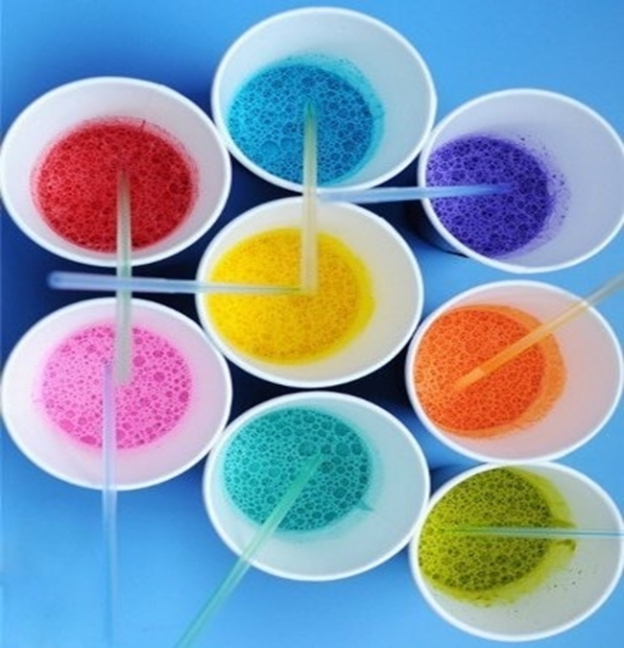 Техника
«Рисование штампами»
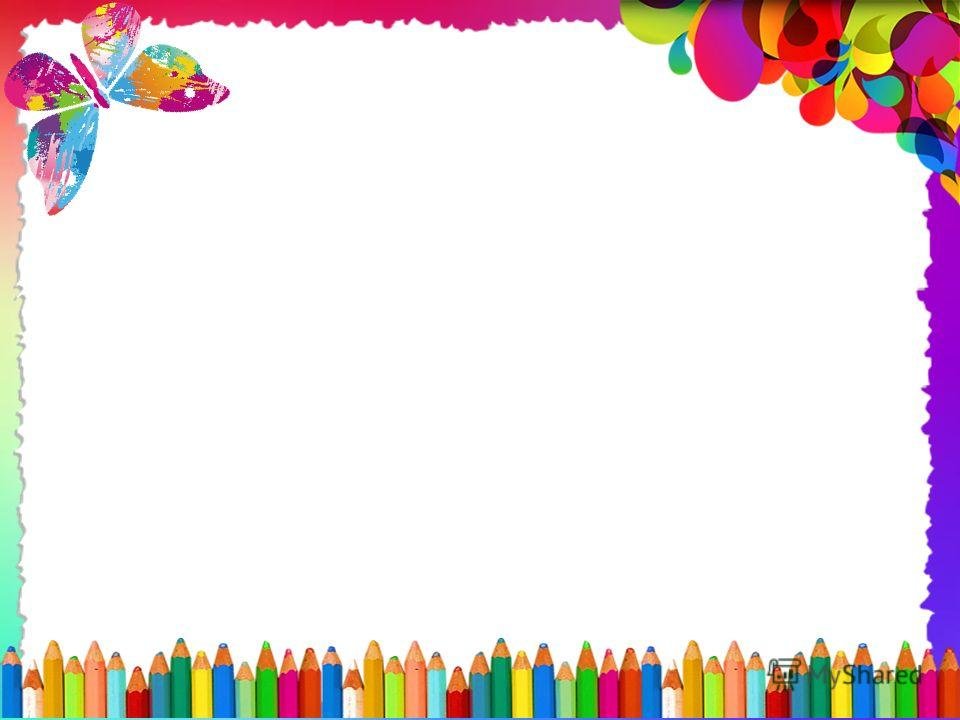 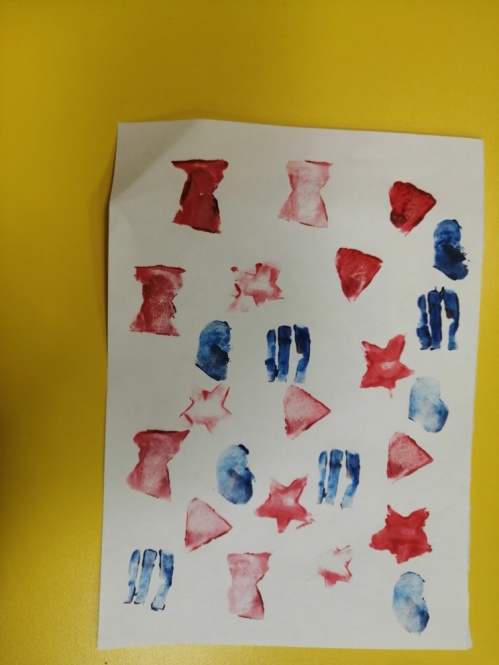 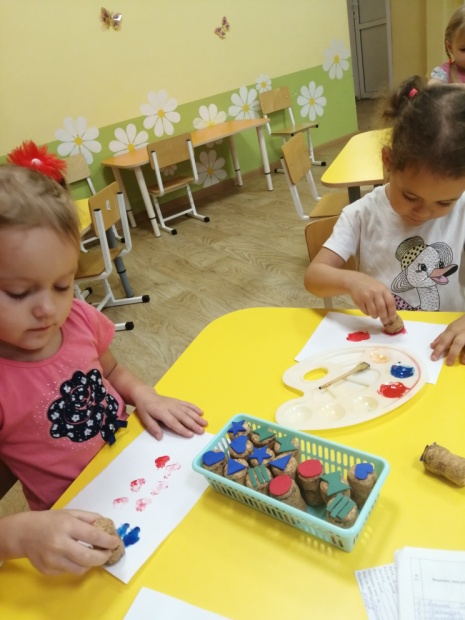 Техника
«Рисование дном  пластиковой бутылки»
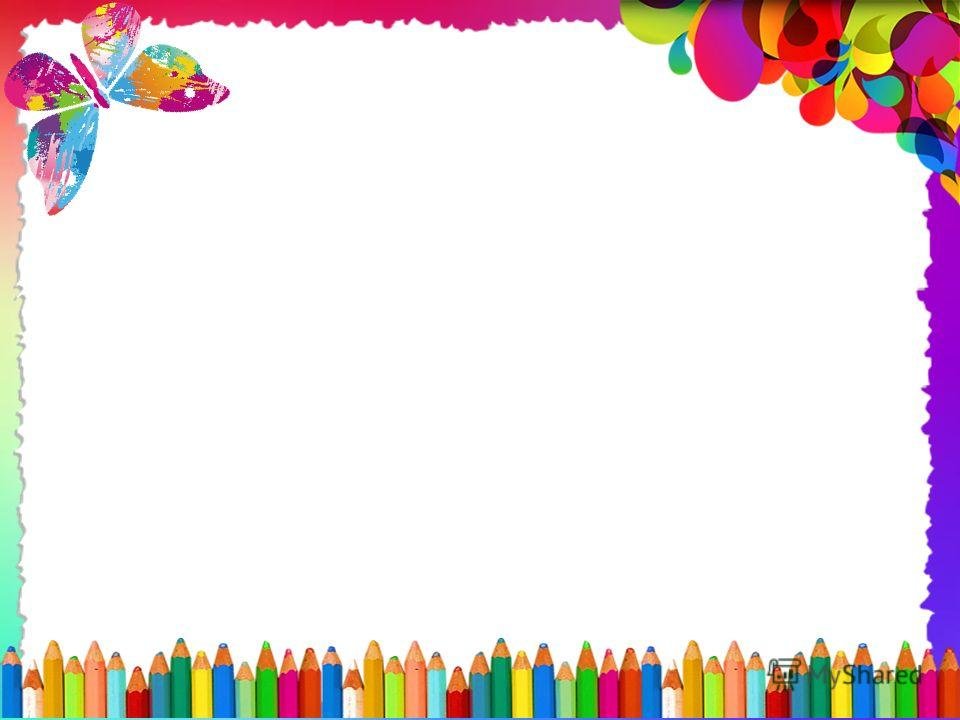 Способ рисования:
Ветку можно нарисовать заранее.
Ребенок берет дно бутылки и
 макает в гуашь
Отпечатываем  ей на каждой ветке –
получаются очень красивые цветы
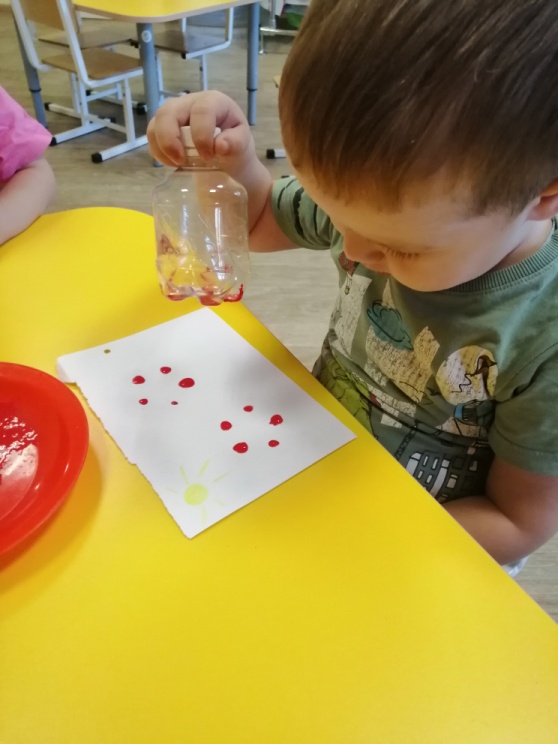 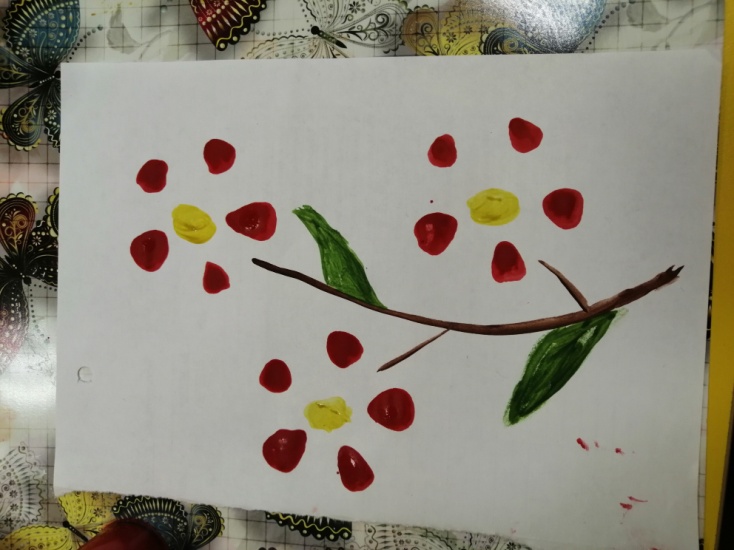 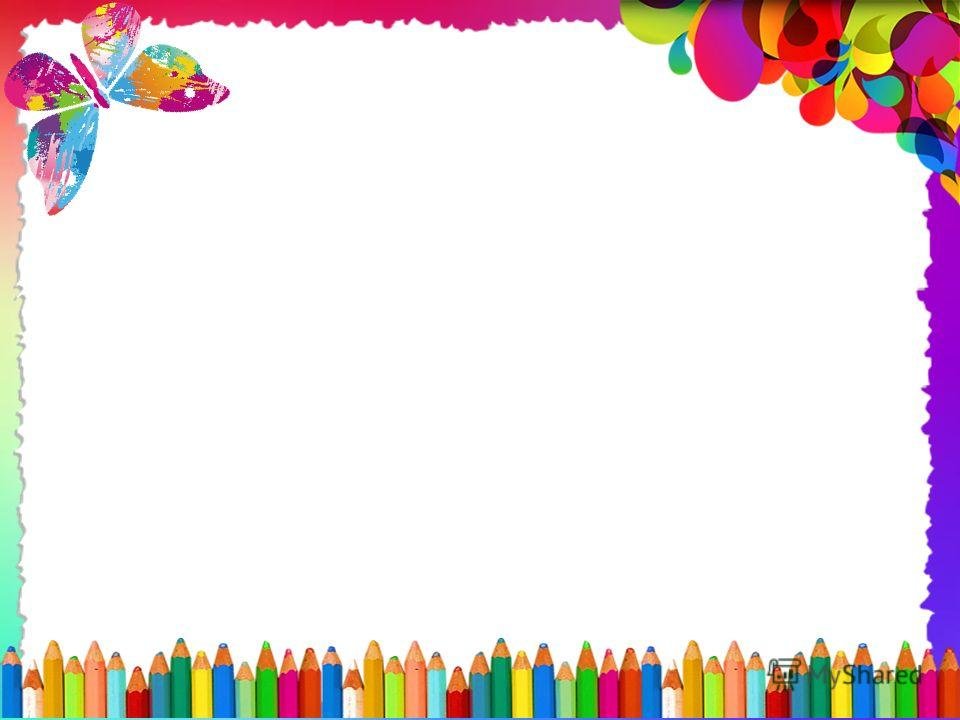 Техника
«Рисование  пальчиком по крупе»
Способ рисования:
На подносе рассыпается крупа (манка)
Ребенок с помощью пальников создает  
знакомы простые образы
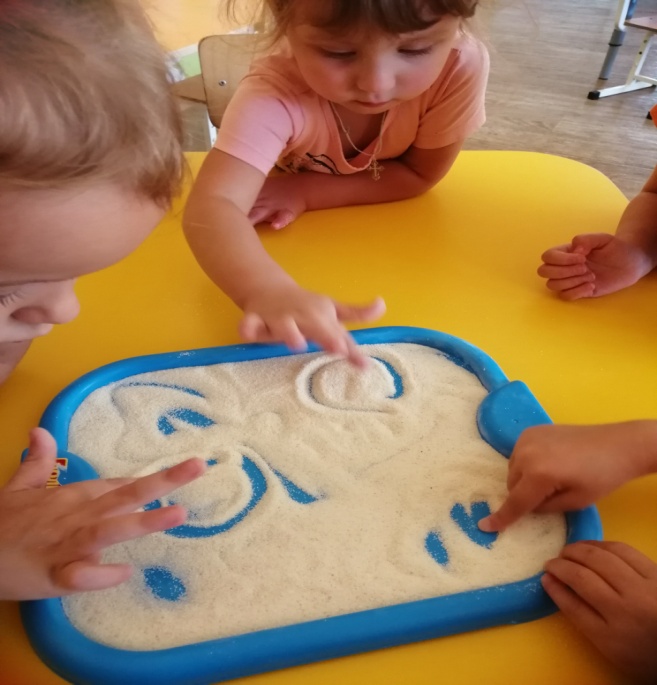 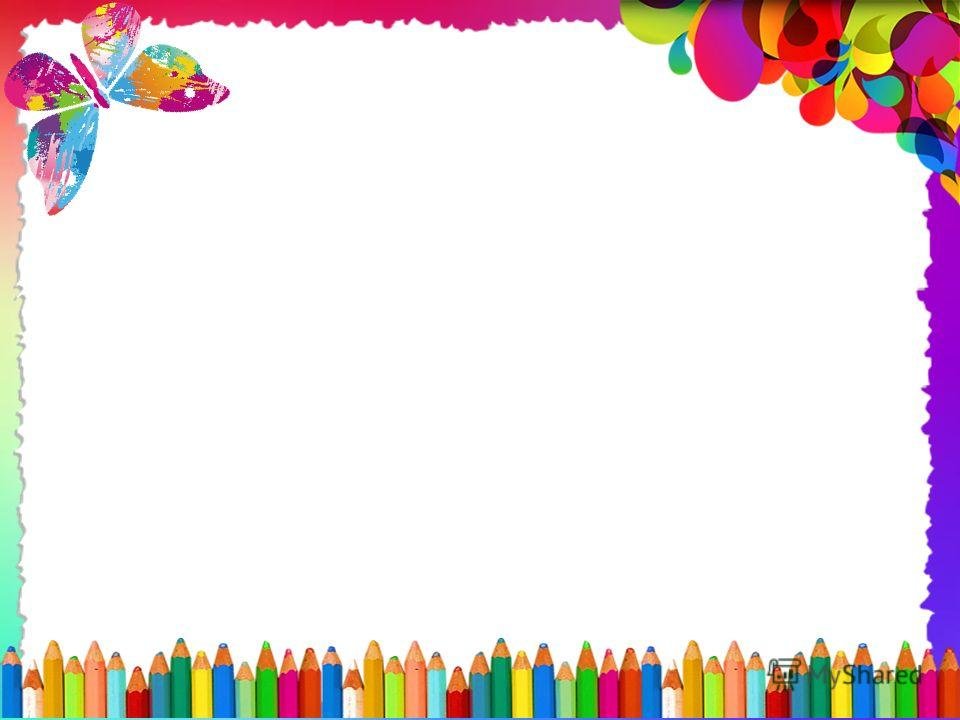 Техника
«Рисование пластиковой вилкой»
Способ рисования:
Ребенок берет вилку. 
обмакиваем в краску
И оставляем след в нужном направлении
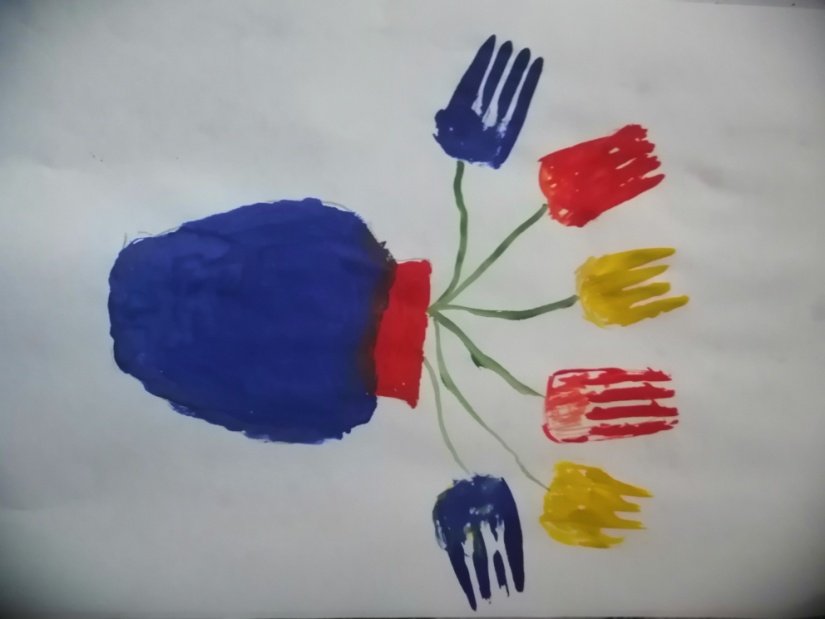 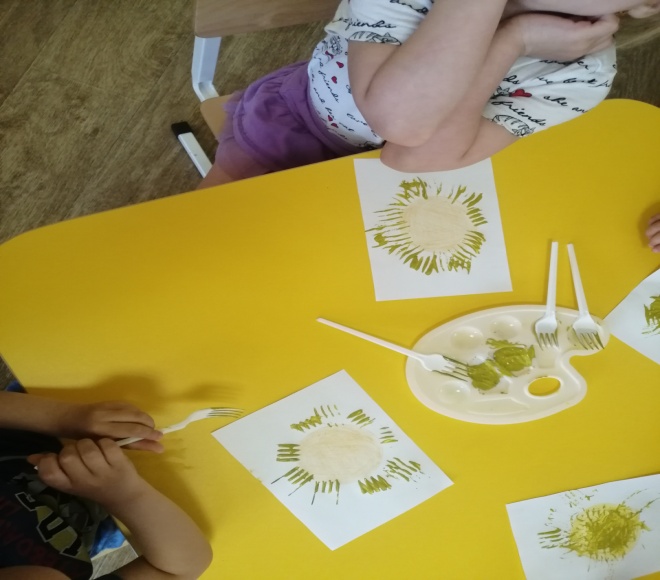 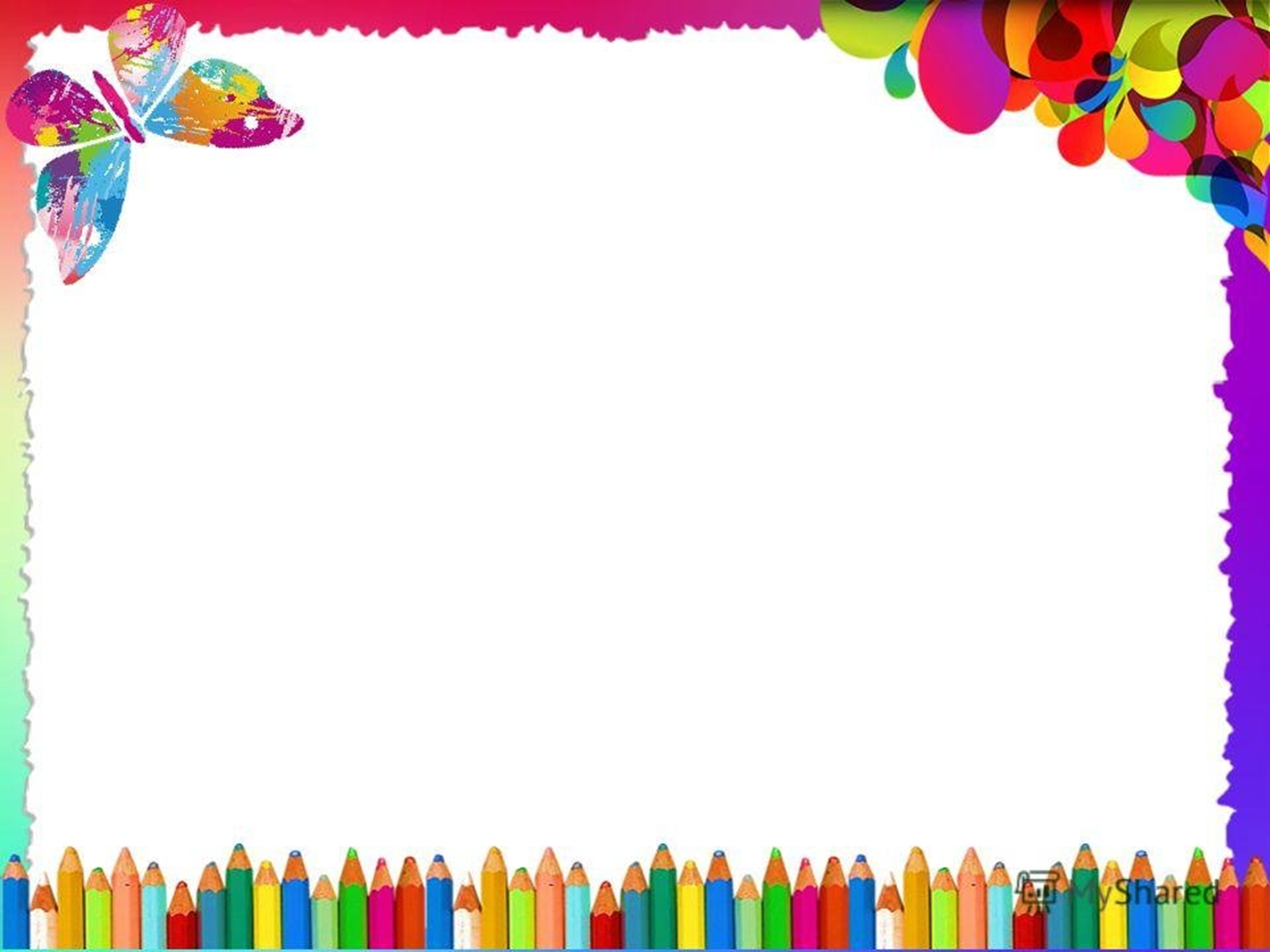 Результат методической работы в проекте Наставник 2.0»
«Мои точки профессионально-личностного роста»
Я знаю, как составлять ИОМ, исходя из своего дефицита; методику развивающей среды; организацию занятий; методы и приемы нетрадиционного рисования
 Умею их применять на практике, составлять конспекты; организовывать развивающую среду в соответствии с требованиями ФГОС ДО;
Могу проводить оценку РППС в соответствии с критериями  шкалы ECERS-R; организовыать просветительскую работу с родителями по опросу художественно-эстетического разития детей»; делиться опытом с коллегами по теме самообразования
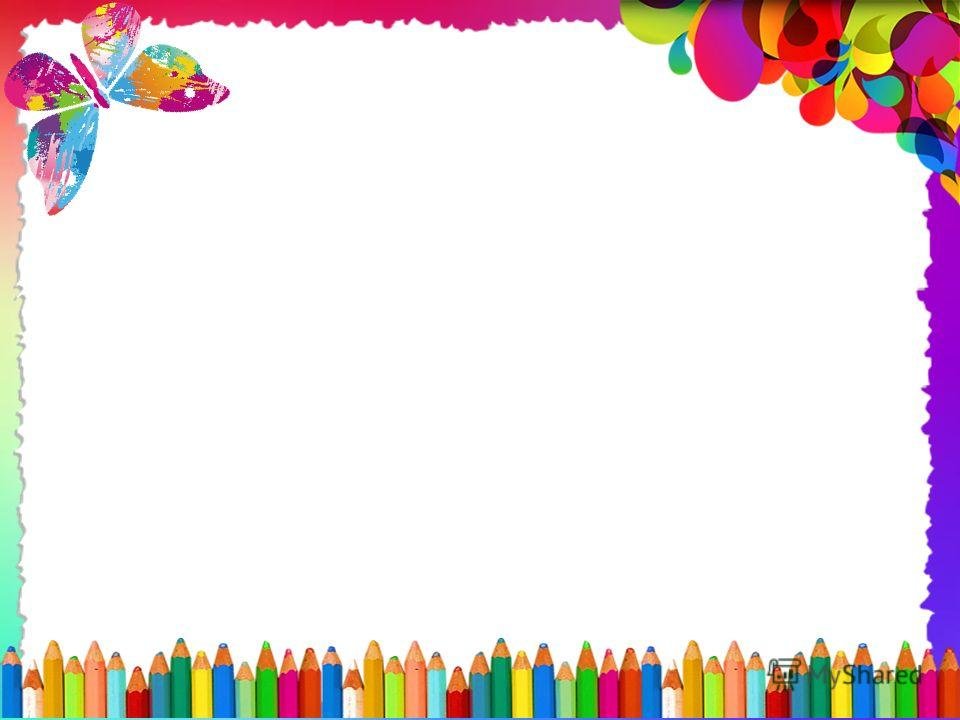 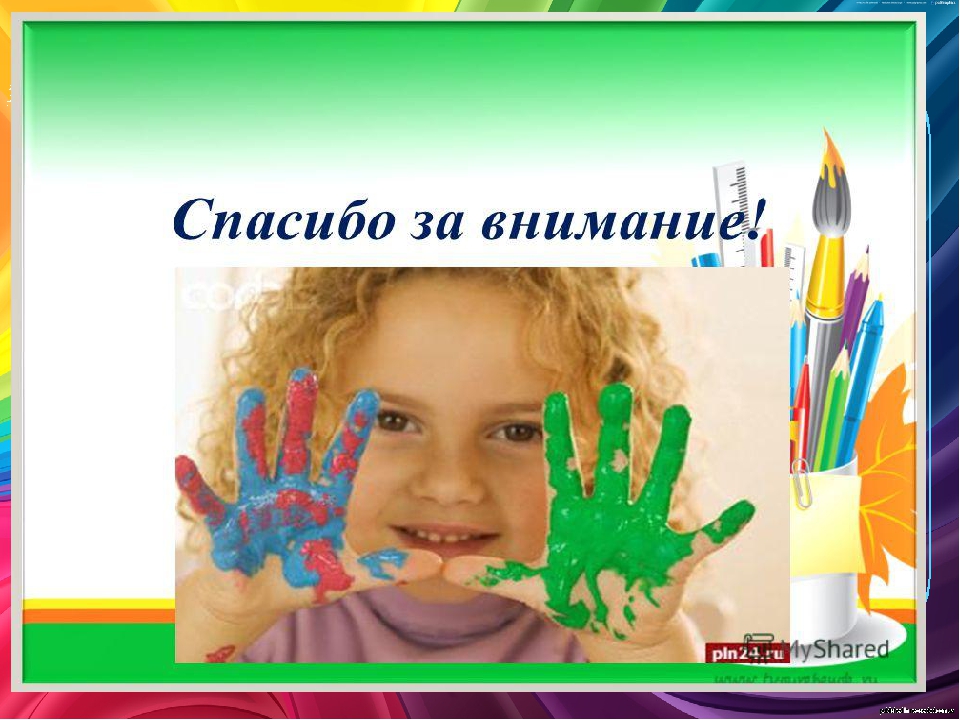